Homogenizer Water Recycling
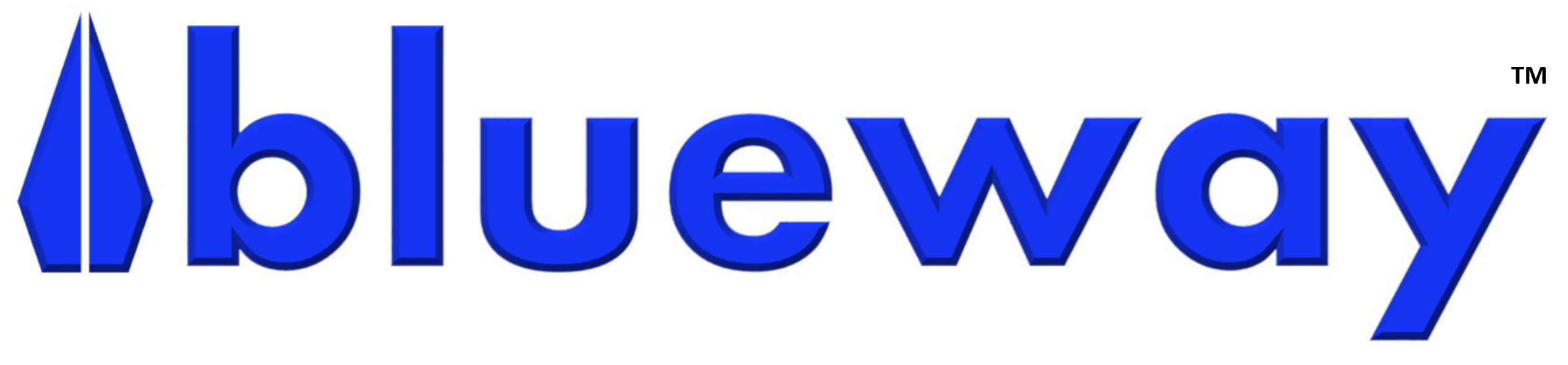 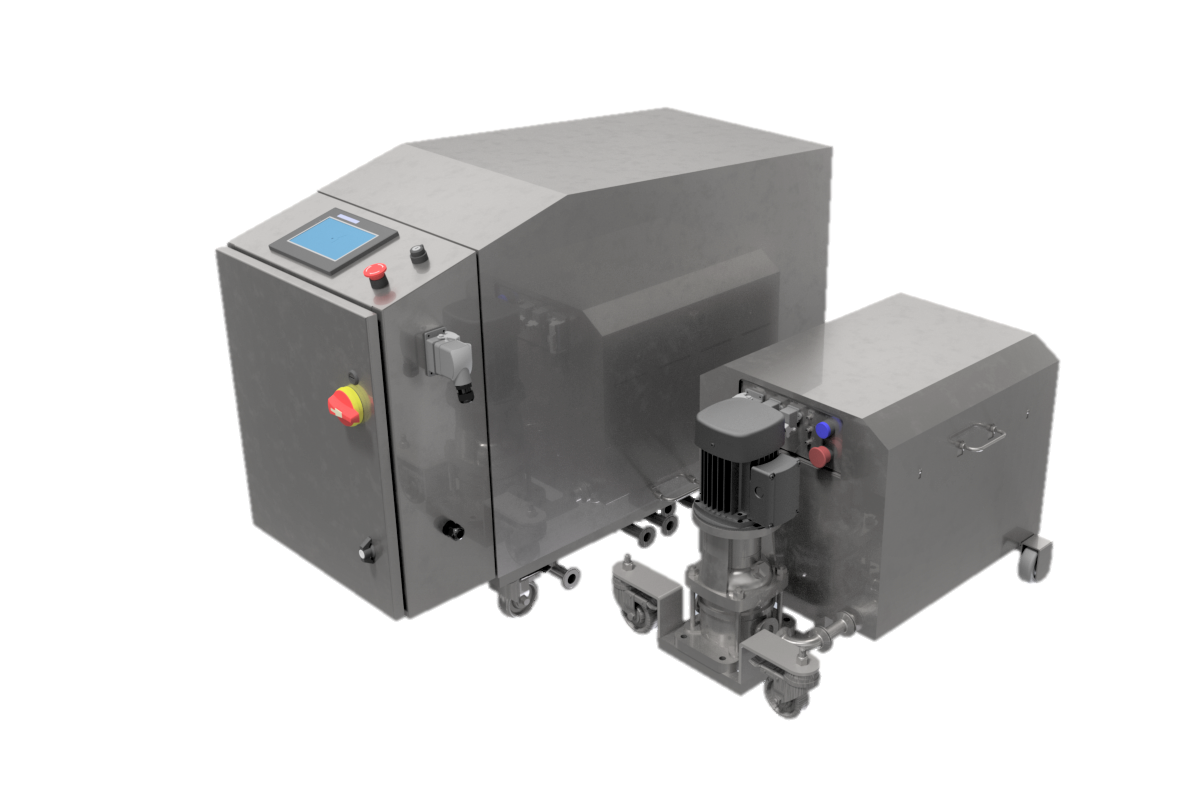 Overview Presentation  |  03.03.2021  |  Private & Confidential  |  Patent Pending  |  Blue Way Technologies LLC ® 2021
Homogenizer Water Consumption
Average Homogenizer Consumption:
Over 2 million gallons (7.5 million liters) of cooling water per year
Based on flow of 6 GPM (1,350 LPH), 18 hours a day, 6 days a week, 52 weeks a year
Average Water Rates (USA): 
$0.02 / GAL for combined municipal supply and wastewater*
Homogenizer Annual Average Water Cost (USA): 
$40,000 +
*Source: Water and Wastewater Annual Price Escalation Rates for Selected Cities across the United States (https://www.energy.gov/sites/prod/files/2017/10/f38/water_ wastewater_escalation_rate_study.pdf)
HWRS Models
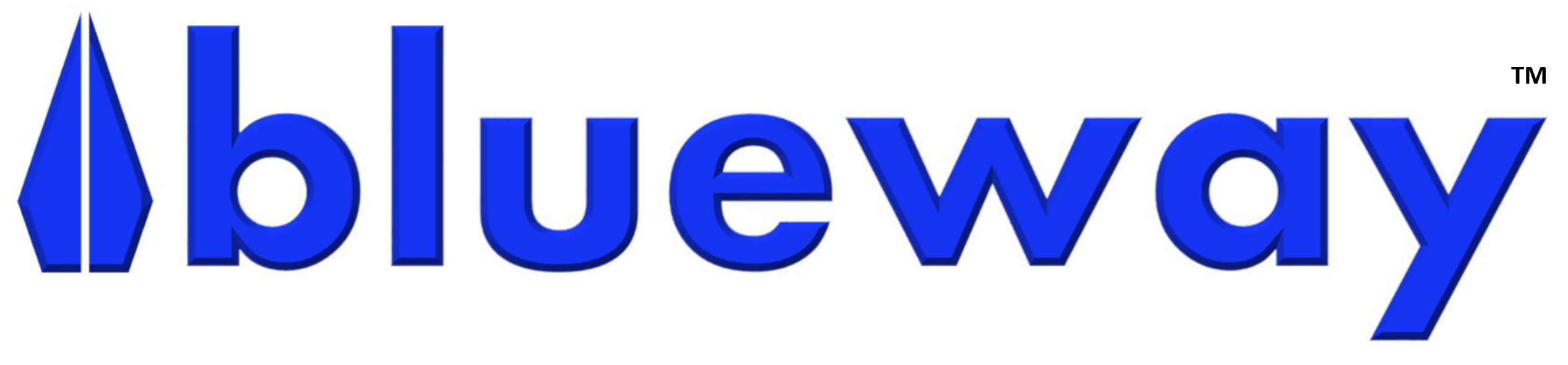 HWRS-S
Single water recycling return to a single homogenizer 
One Sanitation Skid with one Tank Skid
HWRS-S+
Dual water recycling return to a single homogenizer 
One Sanitation Skid with one Tank Skid
HWRS-D
Single Water return to two homogenizers
One Sanitation Skid with two Tank Skids
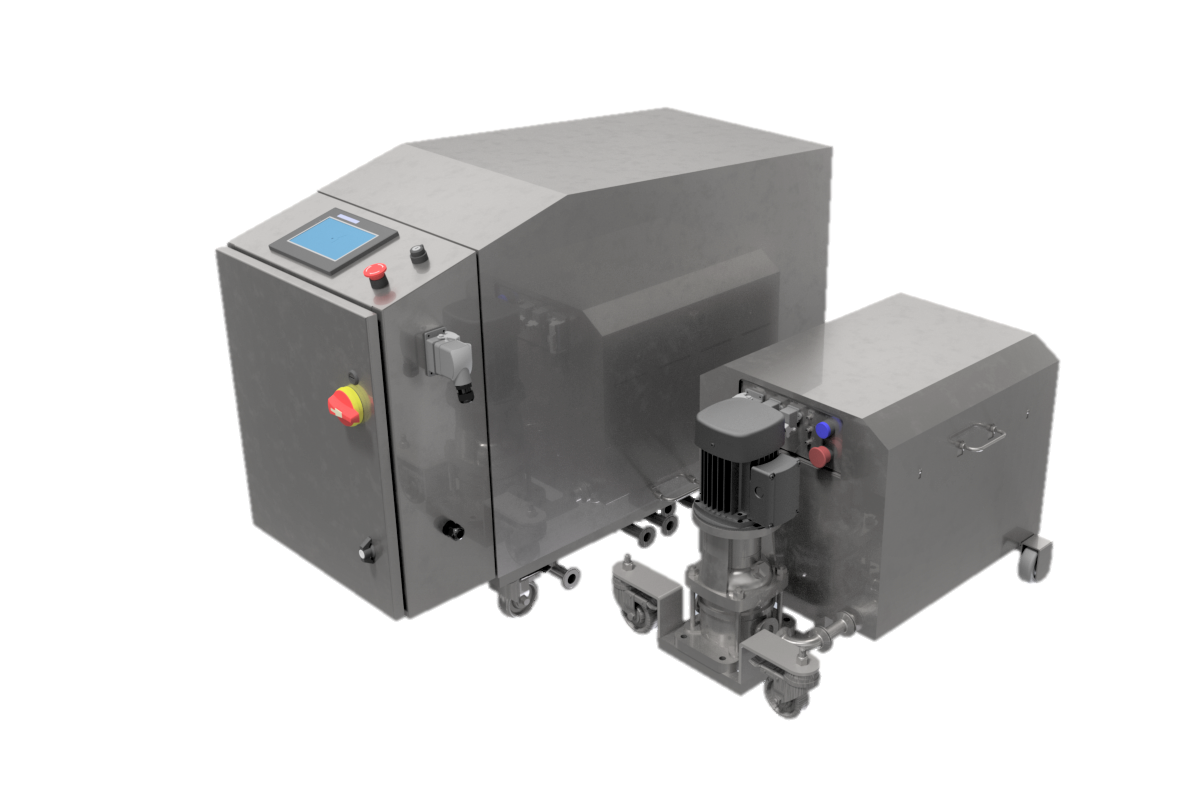 HWRS Functionality
Closed Loop Water Recycling System Featuring:
Continuous water quality and temperature monitoring and control
Redundant water supply safety features
Plug-and-play integration with automatic functionality 
Integration with new-build and retrofit
Complete washdown construction
Simple user interface and operation
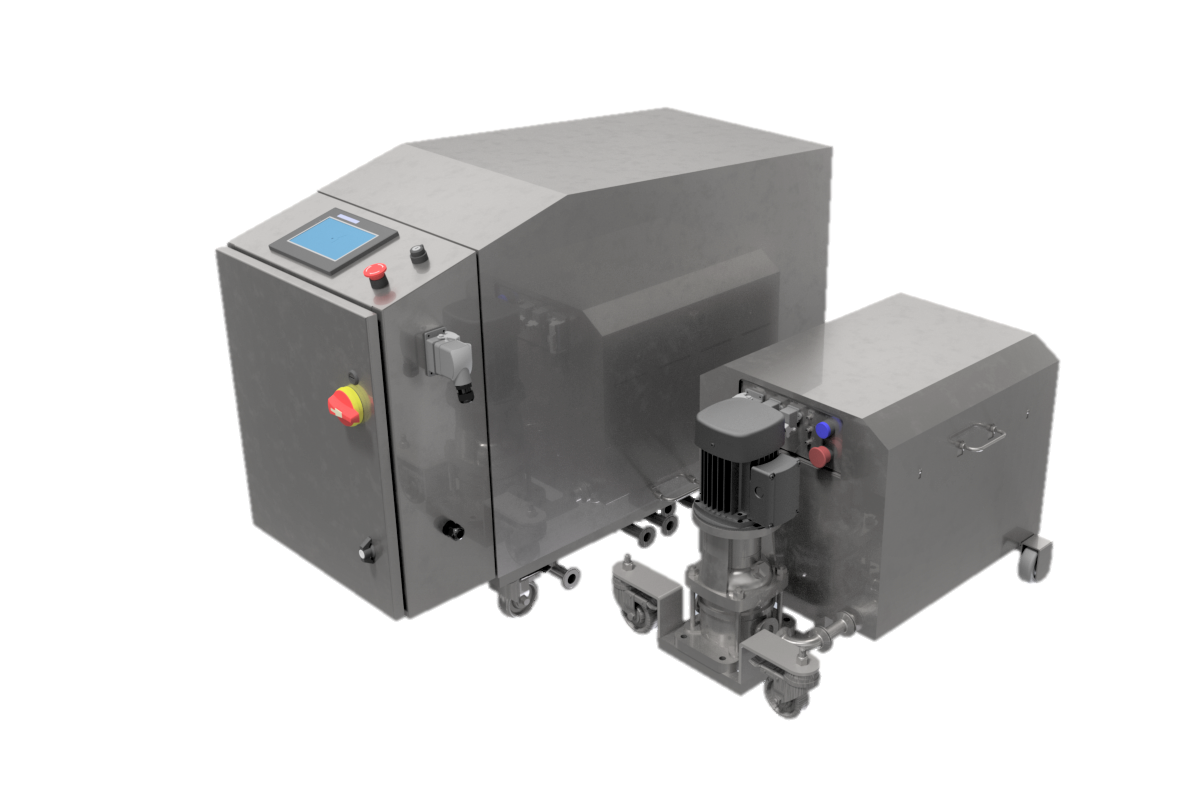 HWRS
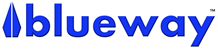 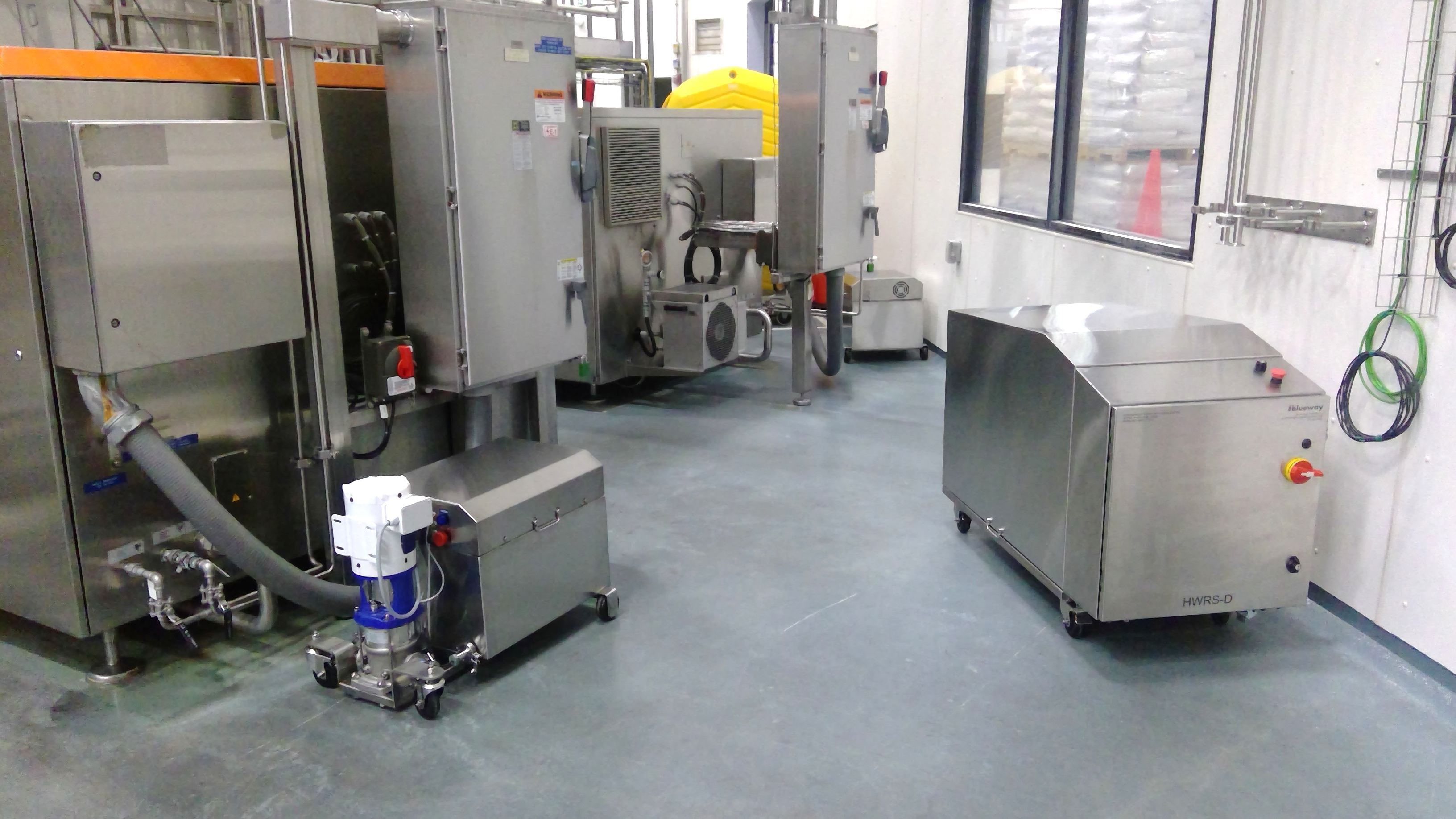 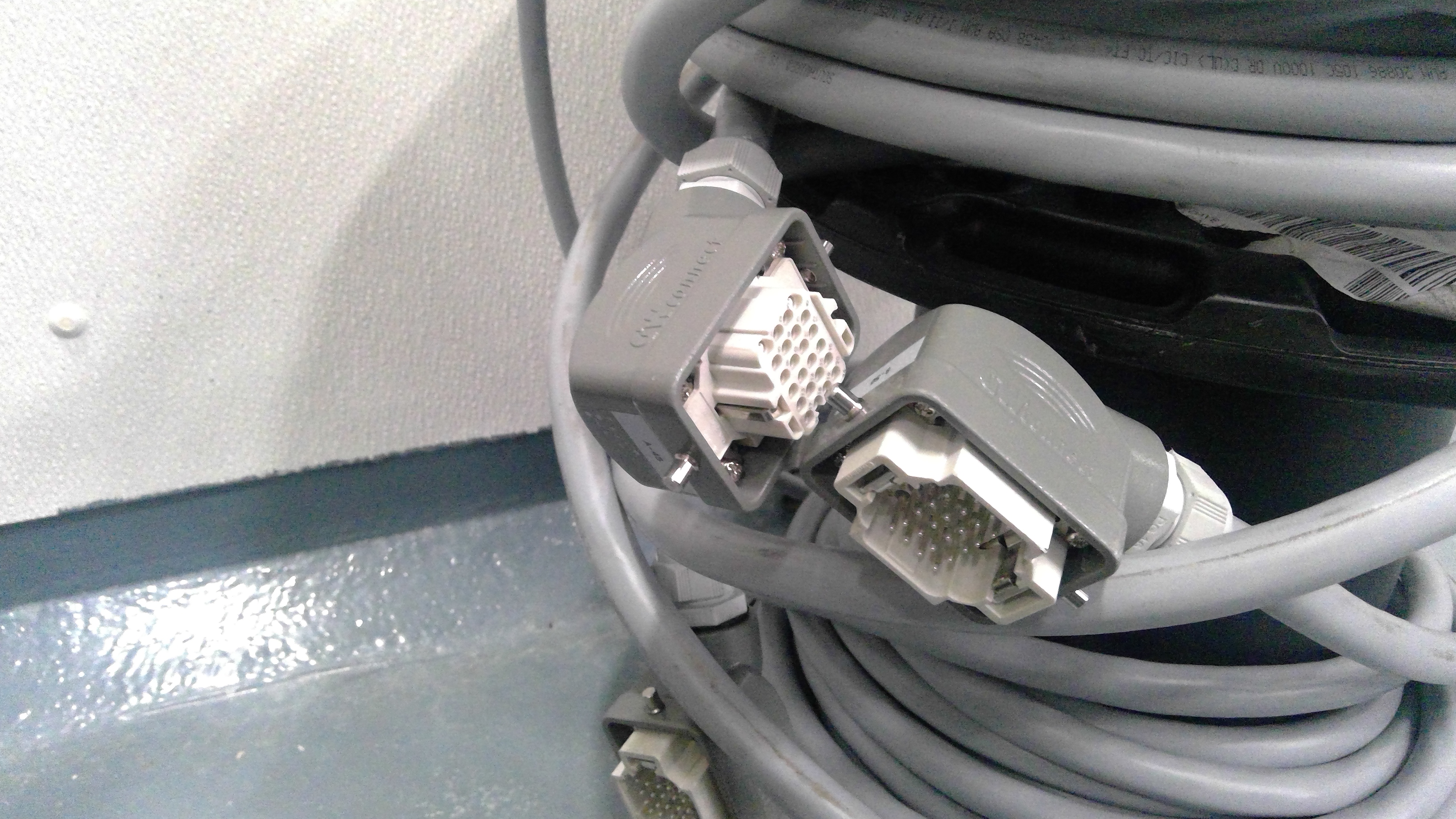 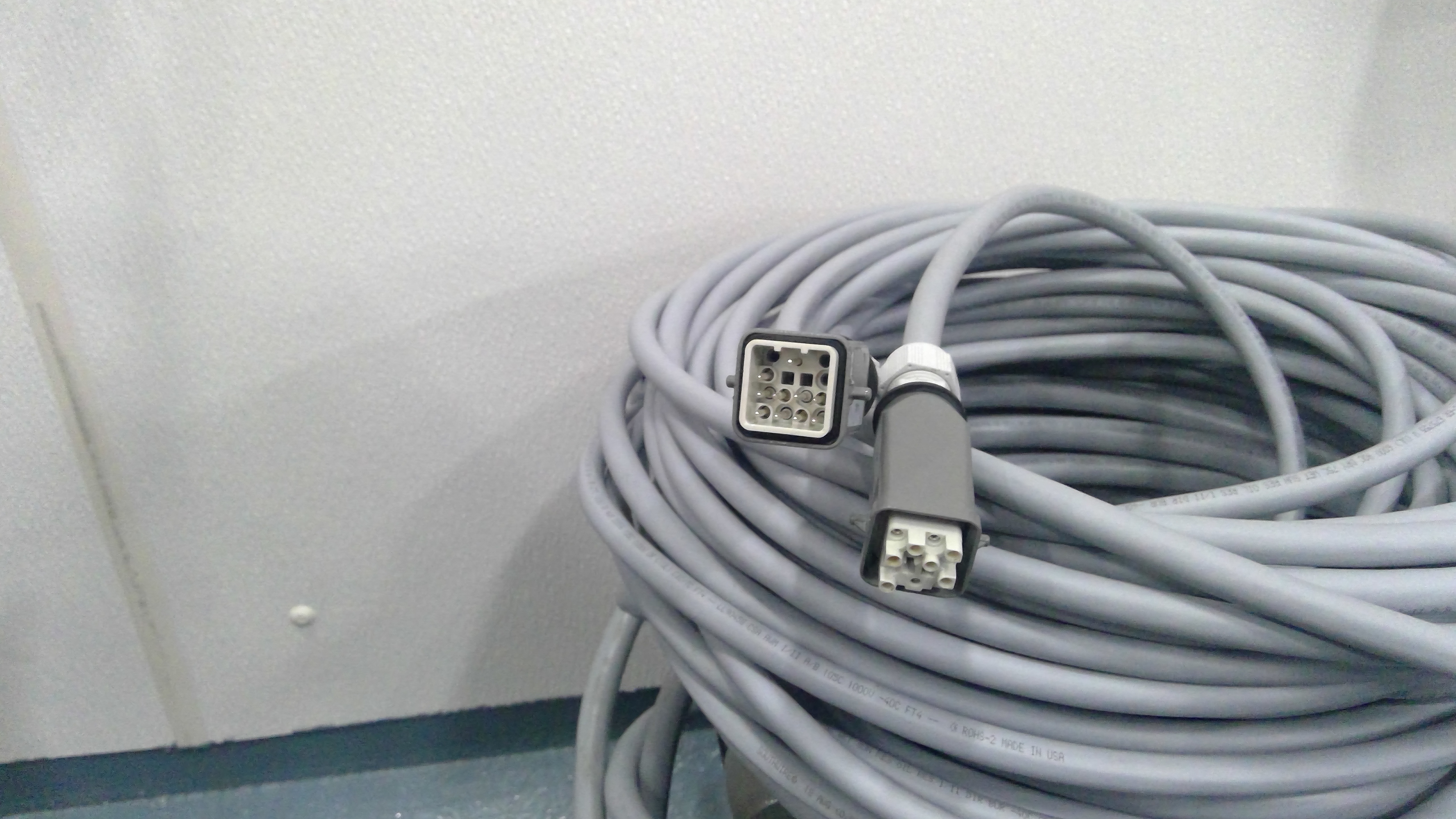 HWRS-S(S+) Installation
Custom documents provided with each installation
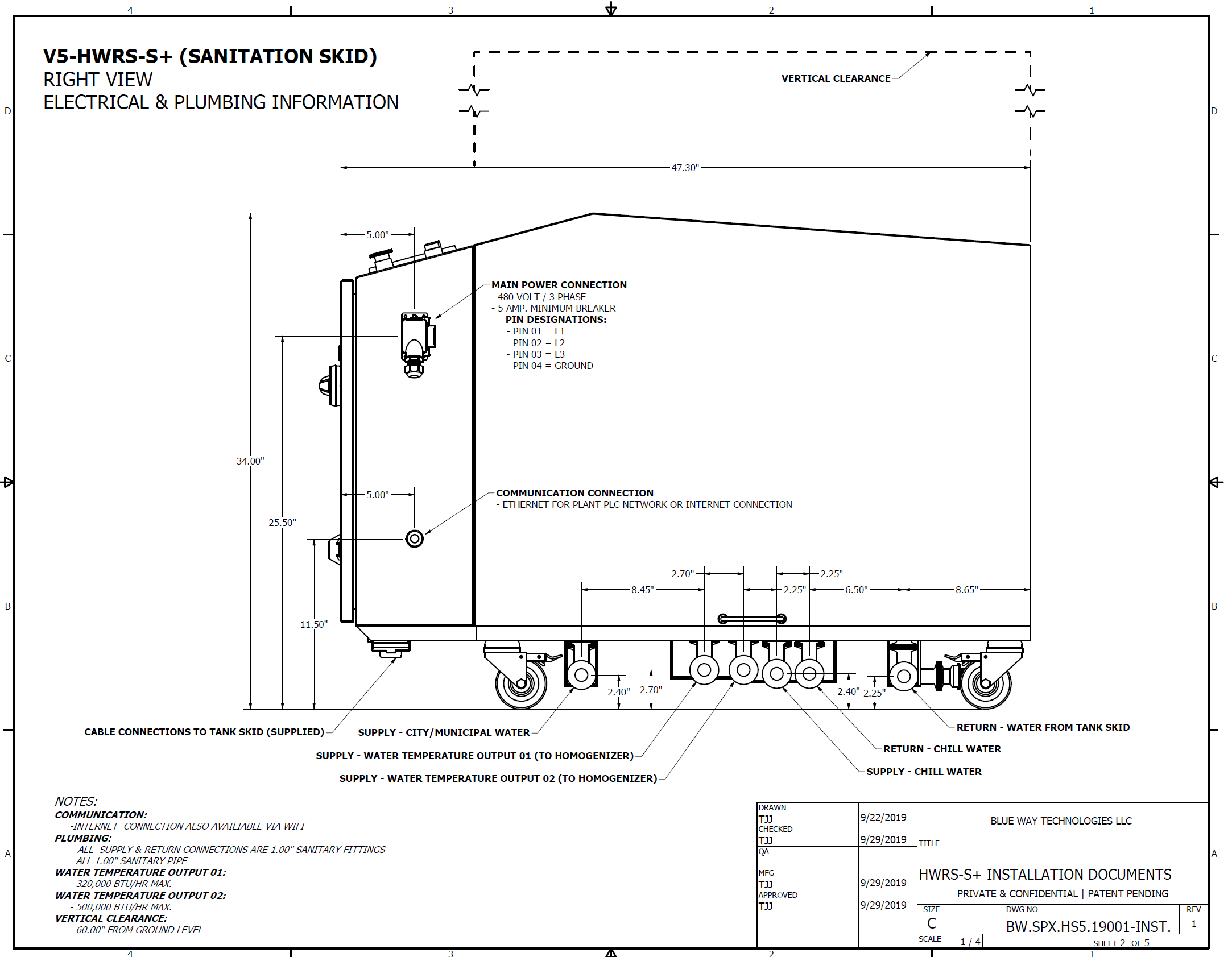 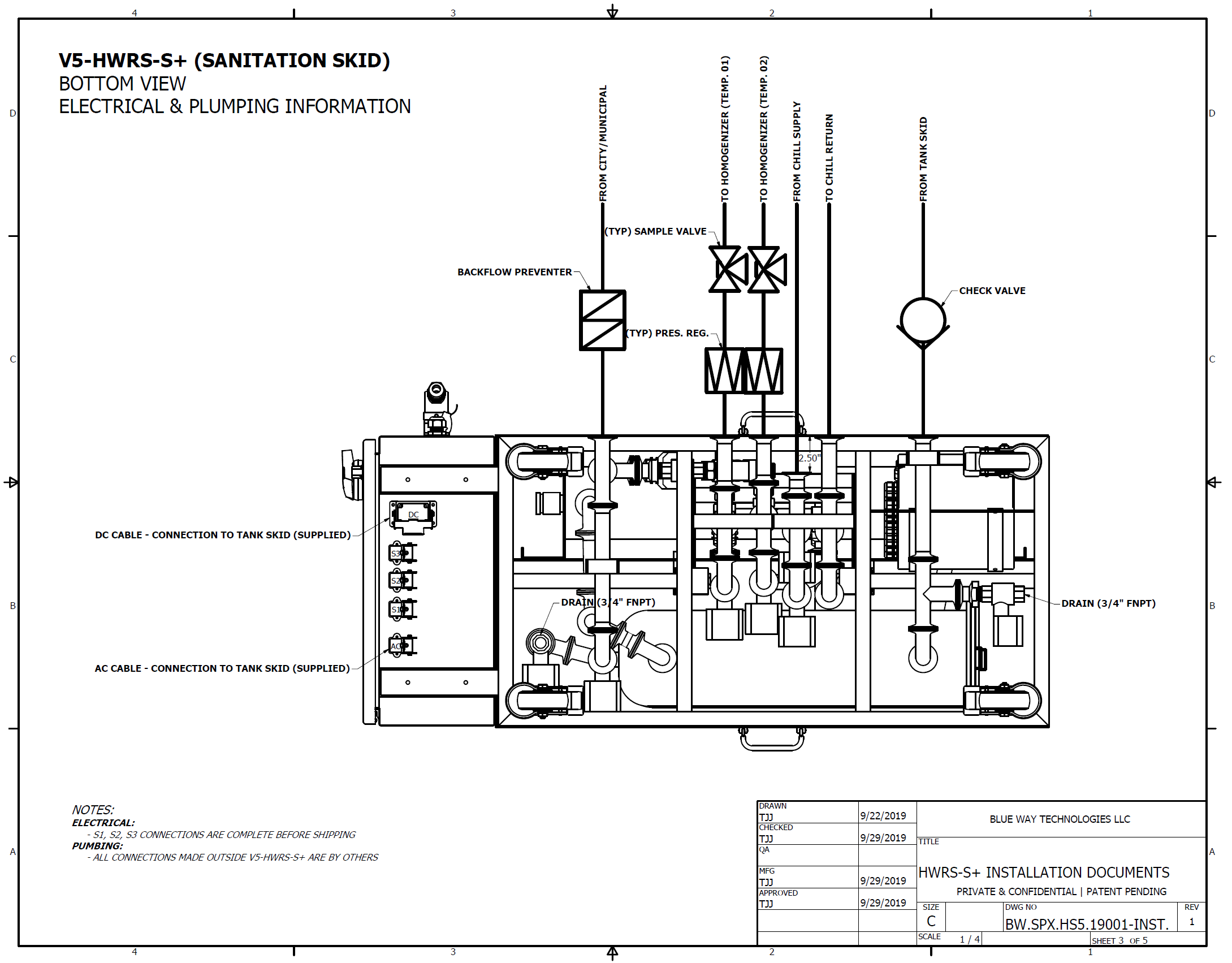 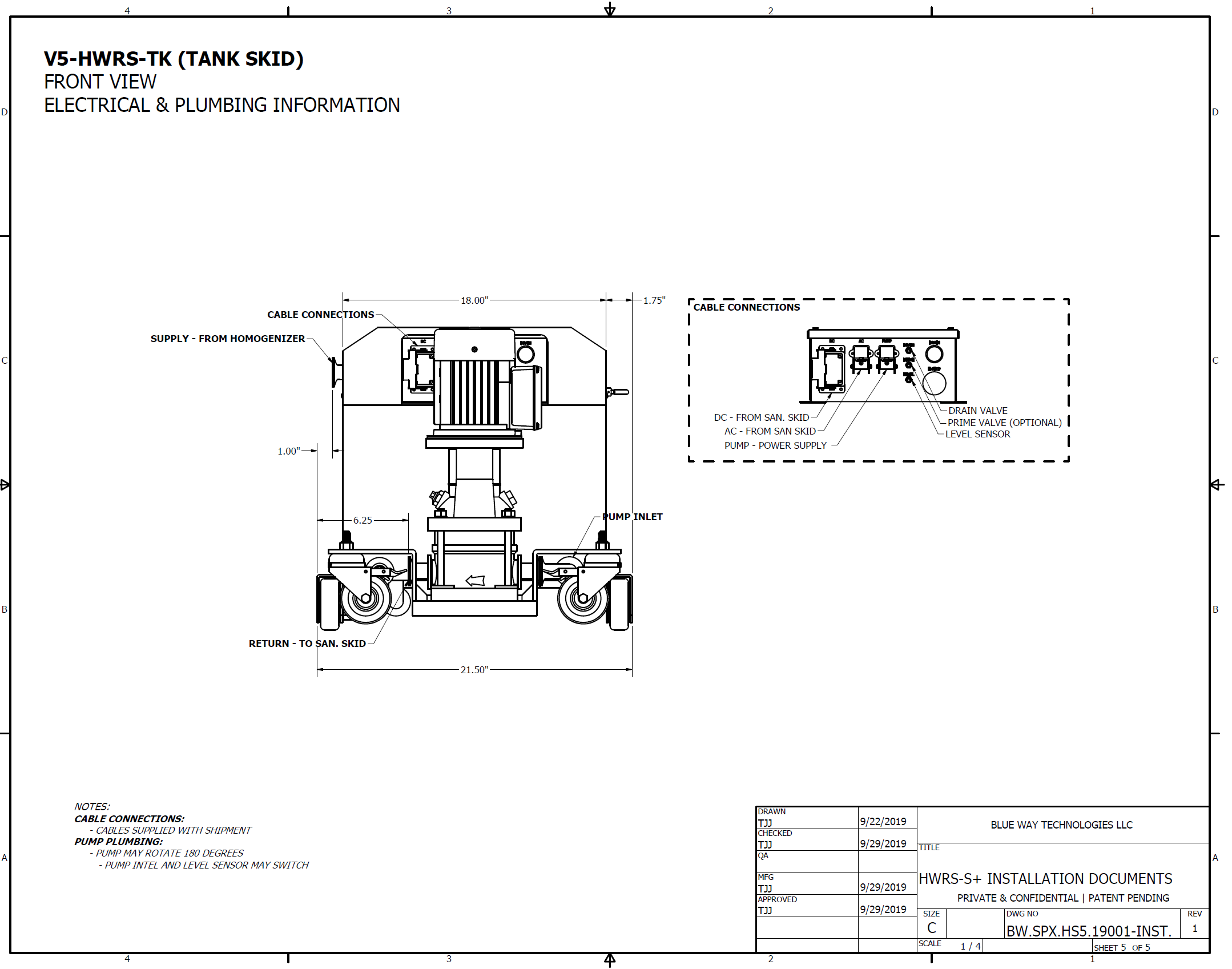 HWRS-D Installation
Custom documents provided with each installation
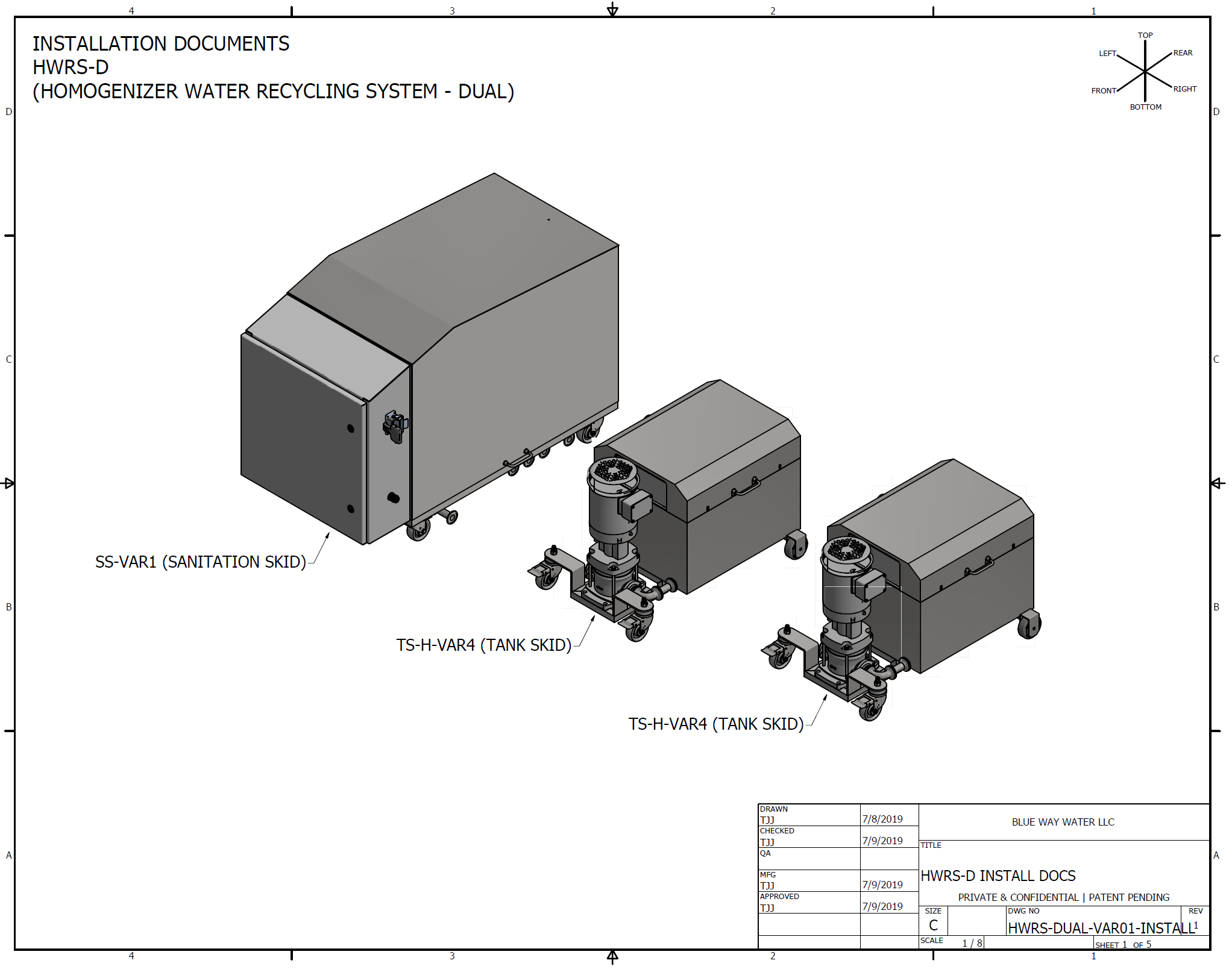 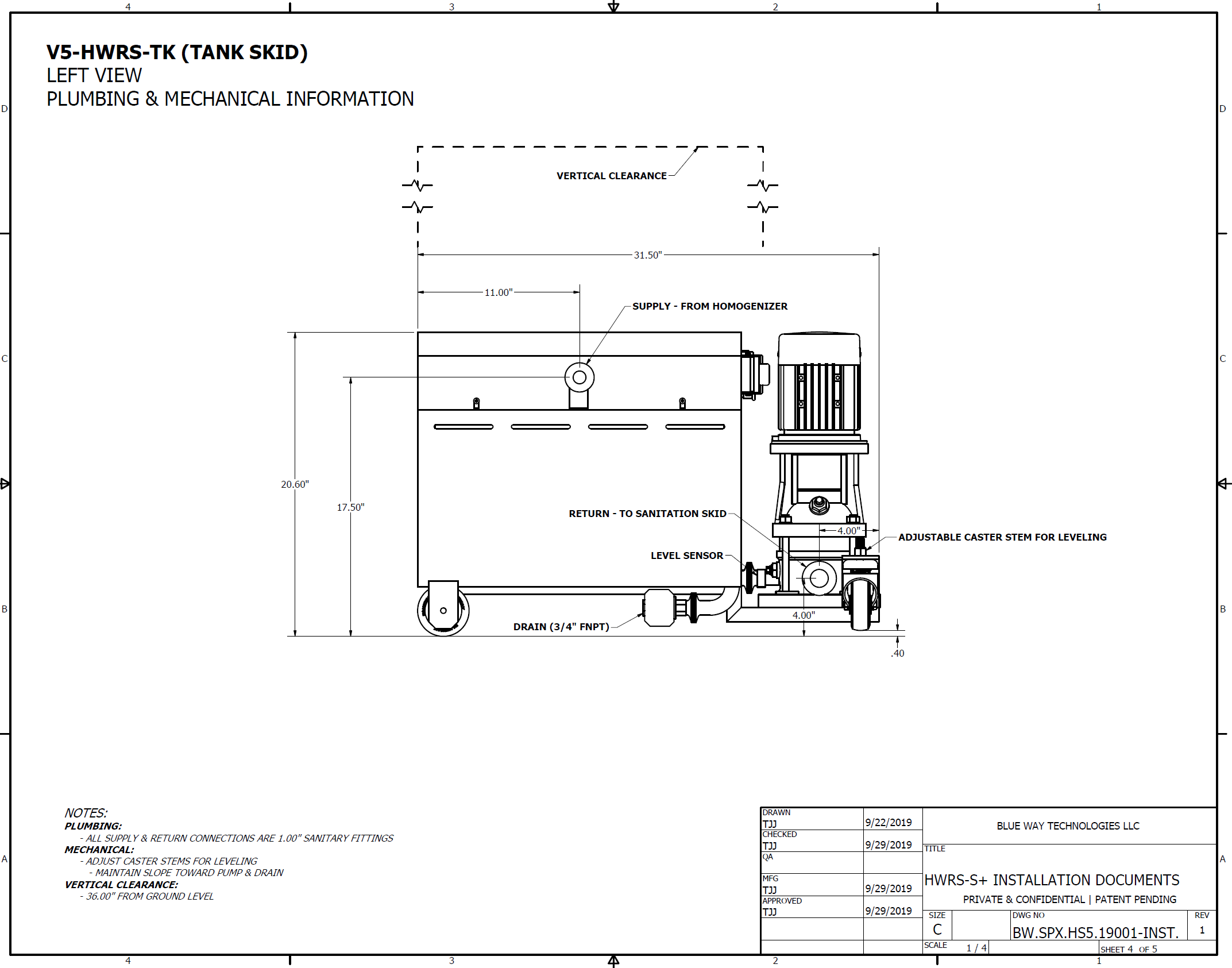 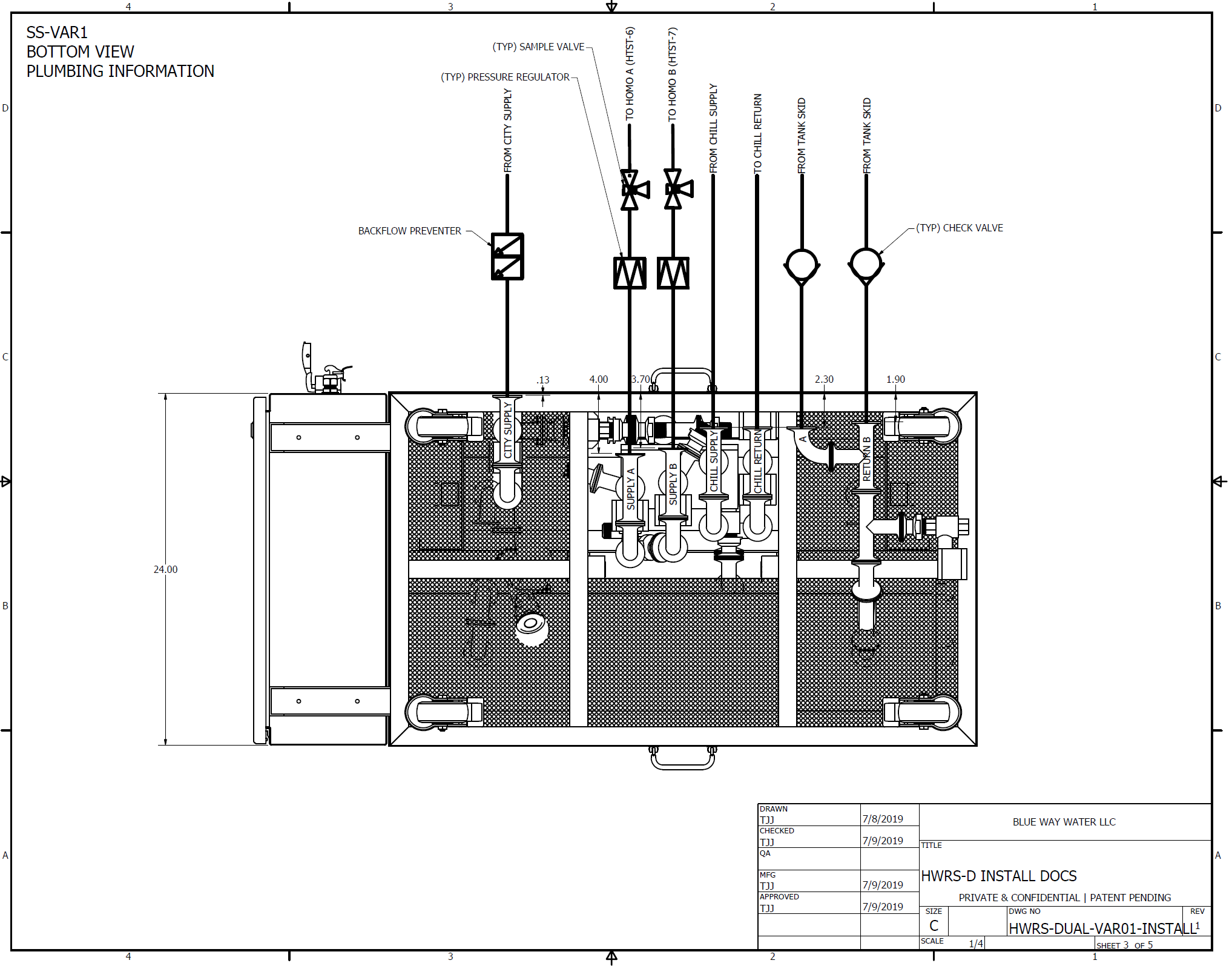 HWRS – Sanitation Skid
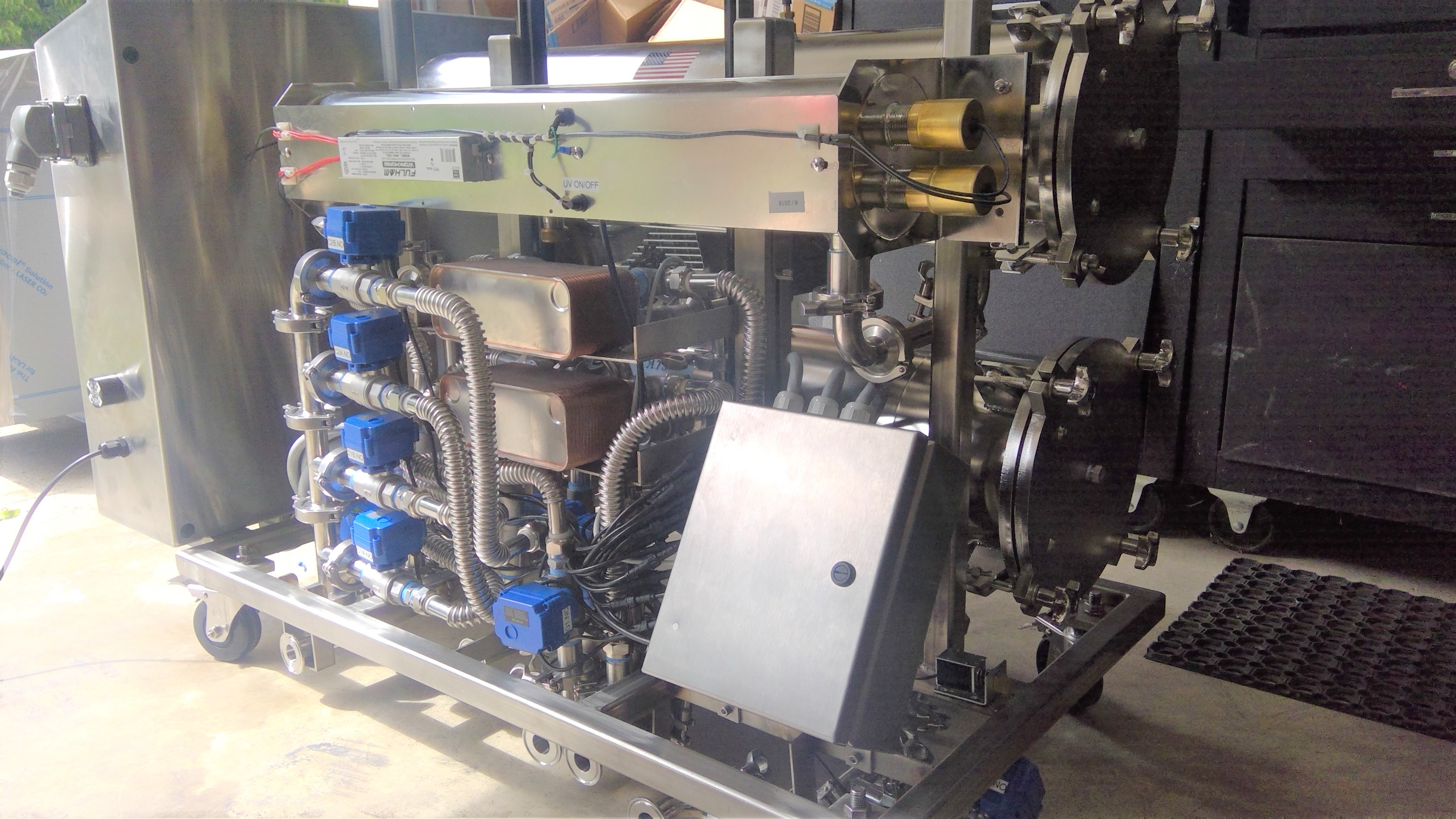 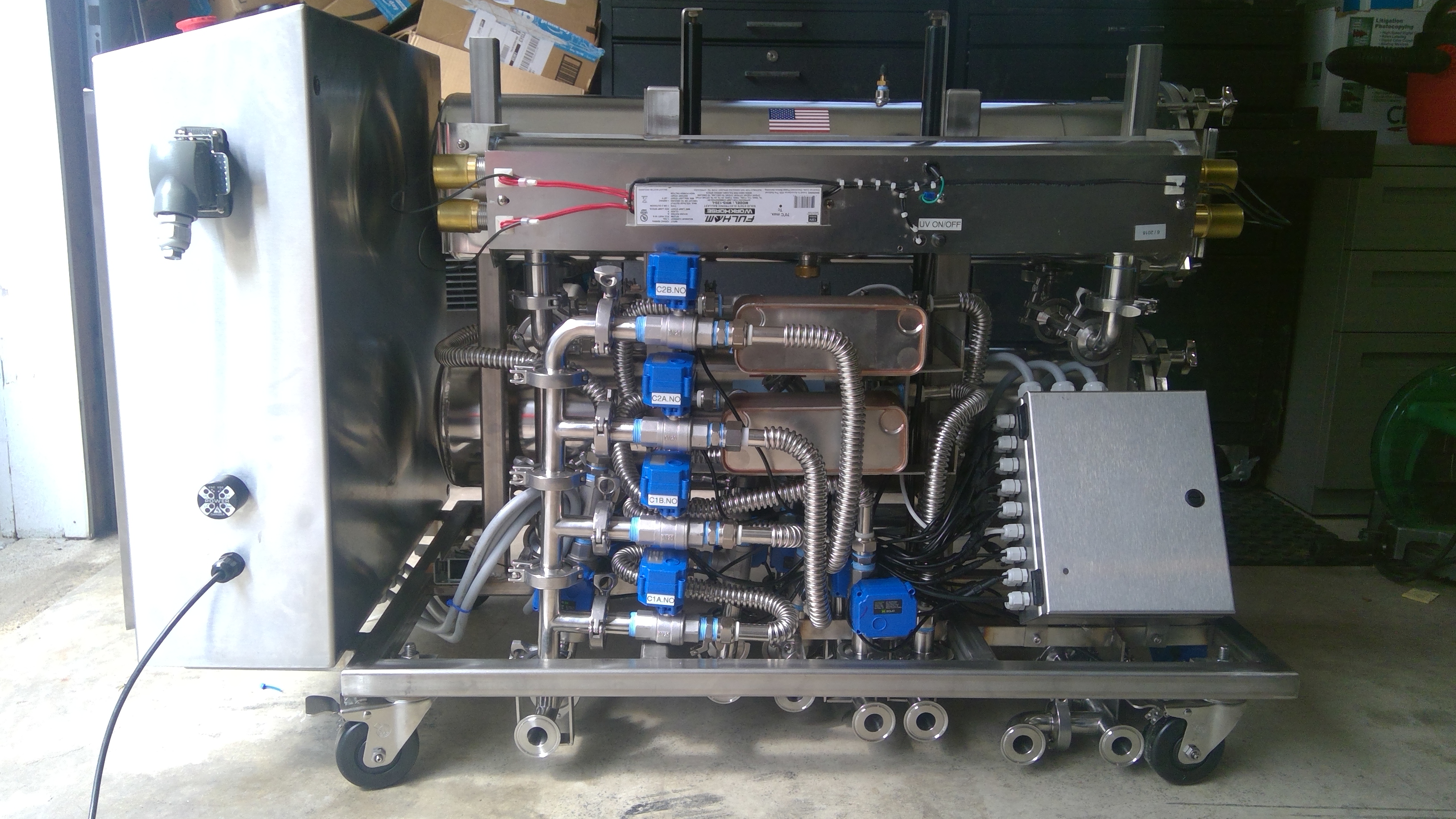 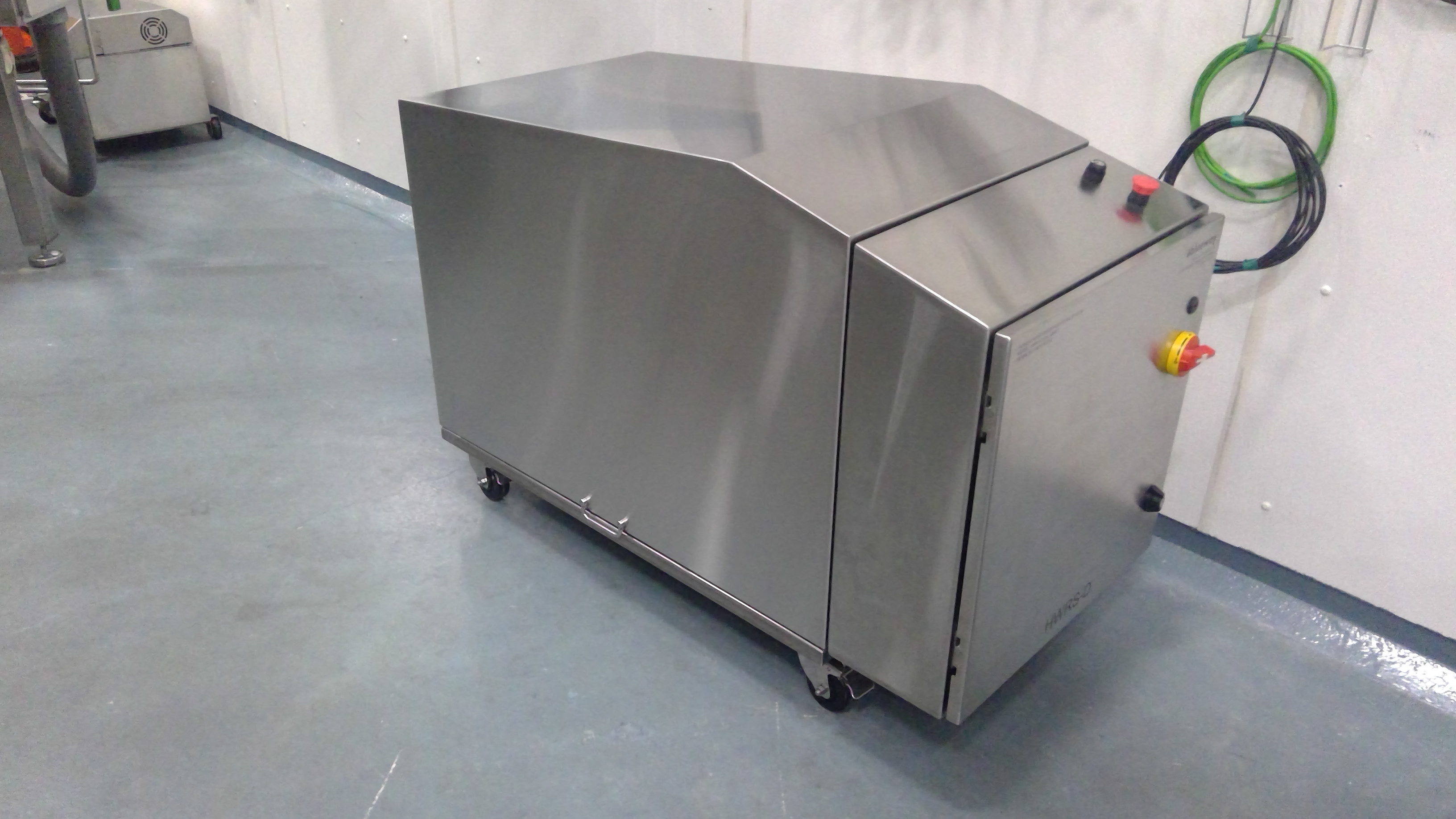 HWRS – Tank Skid
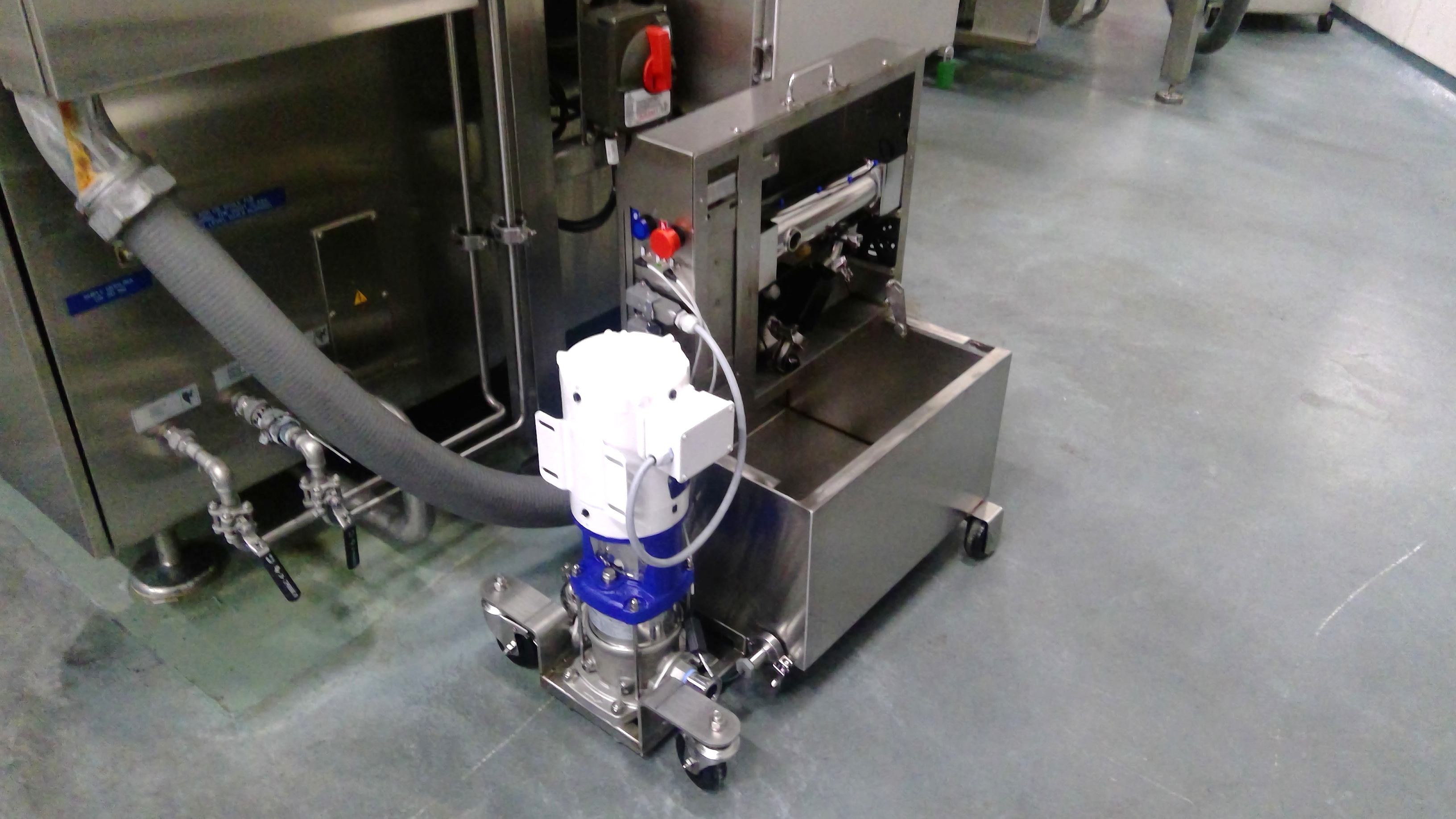 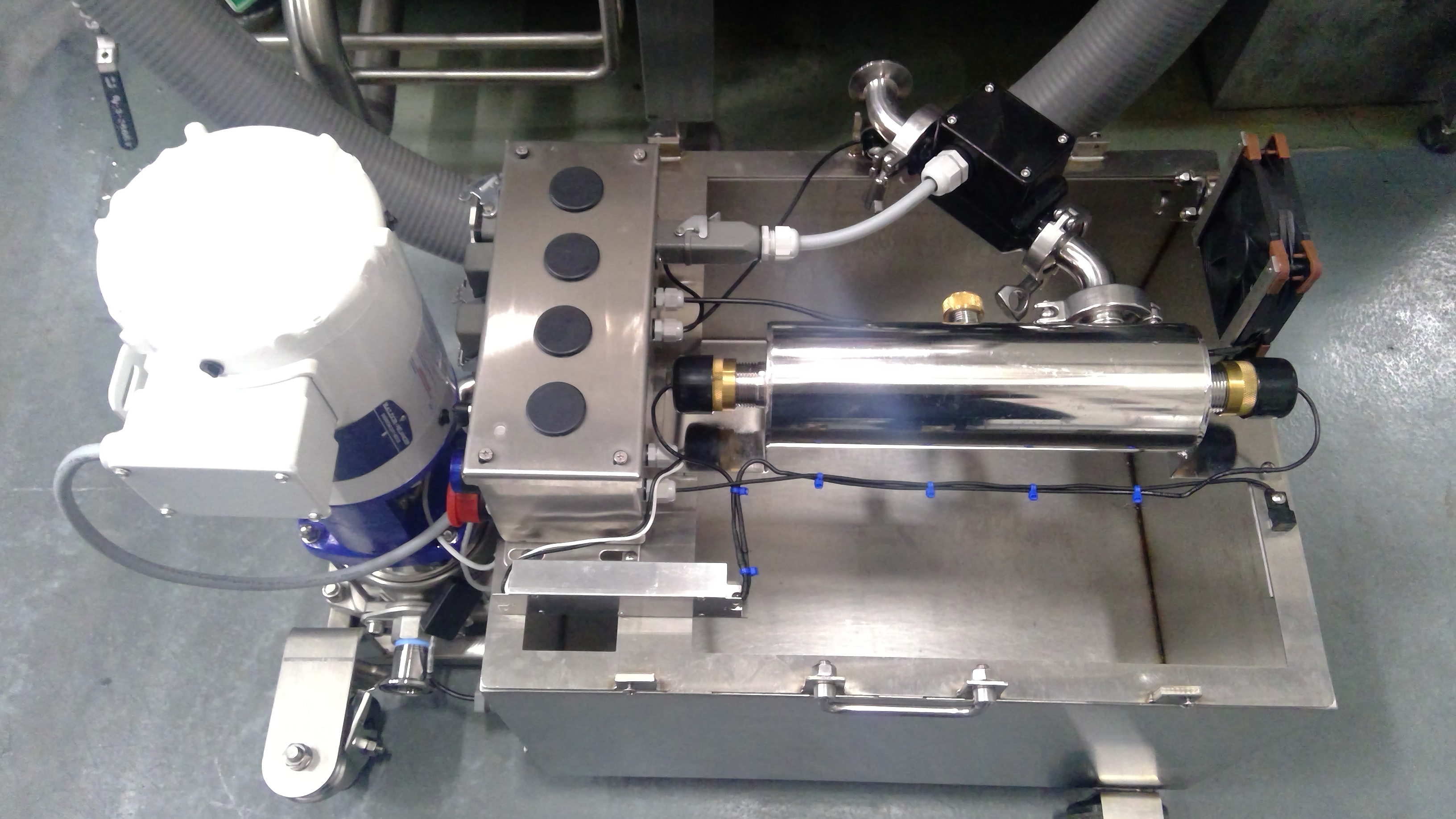 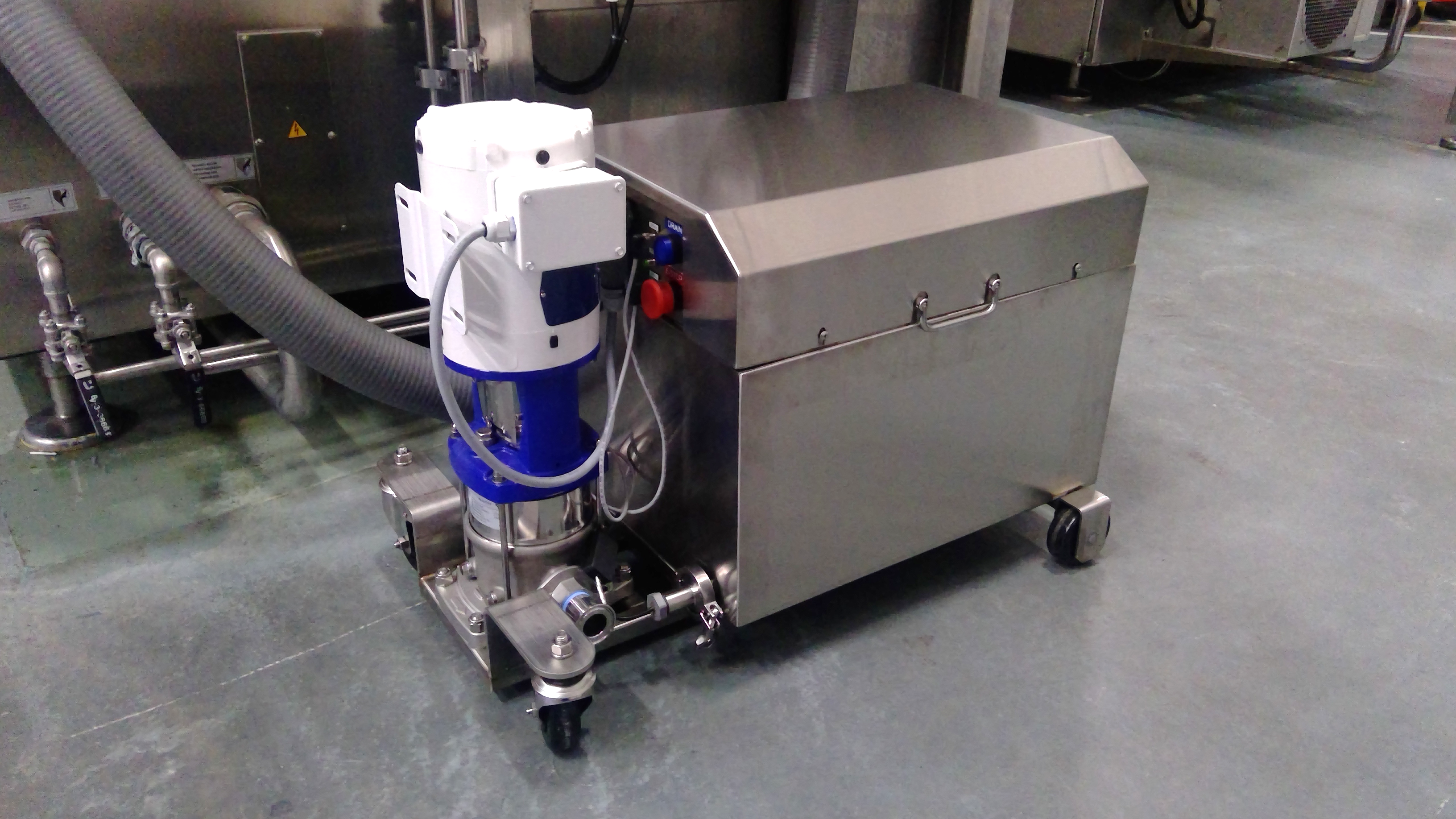 HMI User Screens
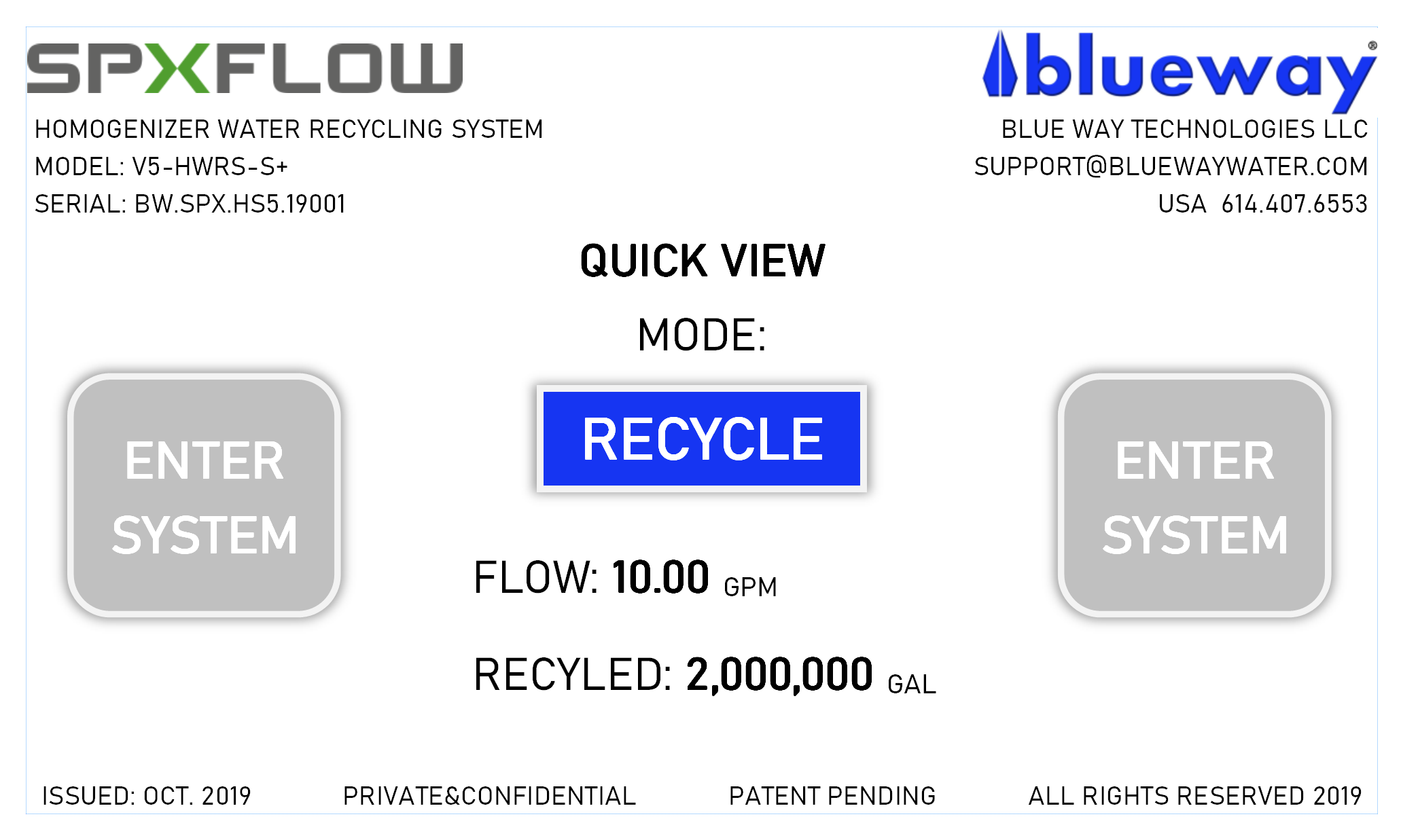 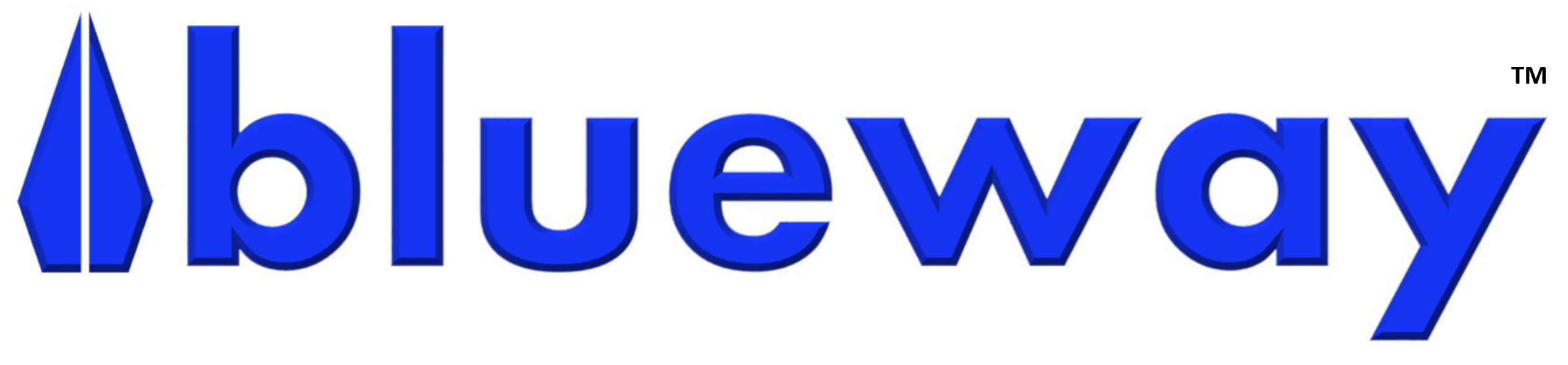 HMI User Screens
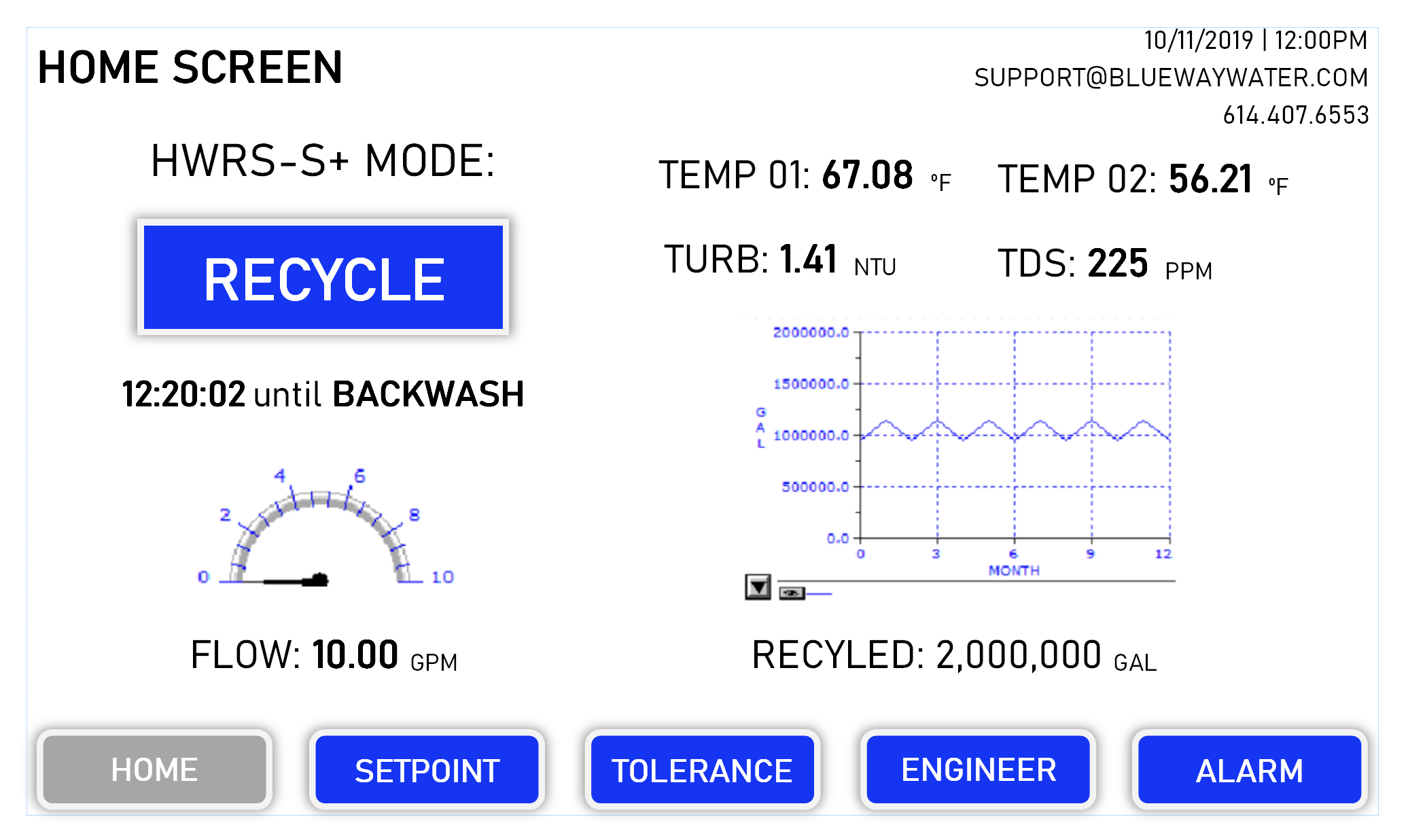 HMI User Screens
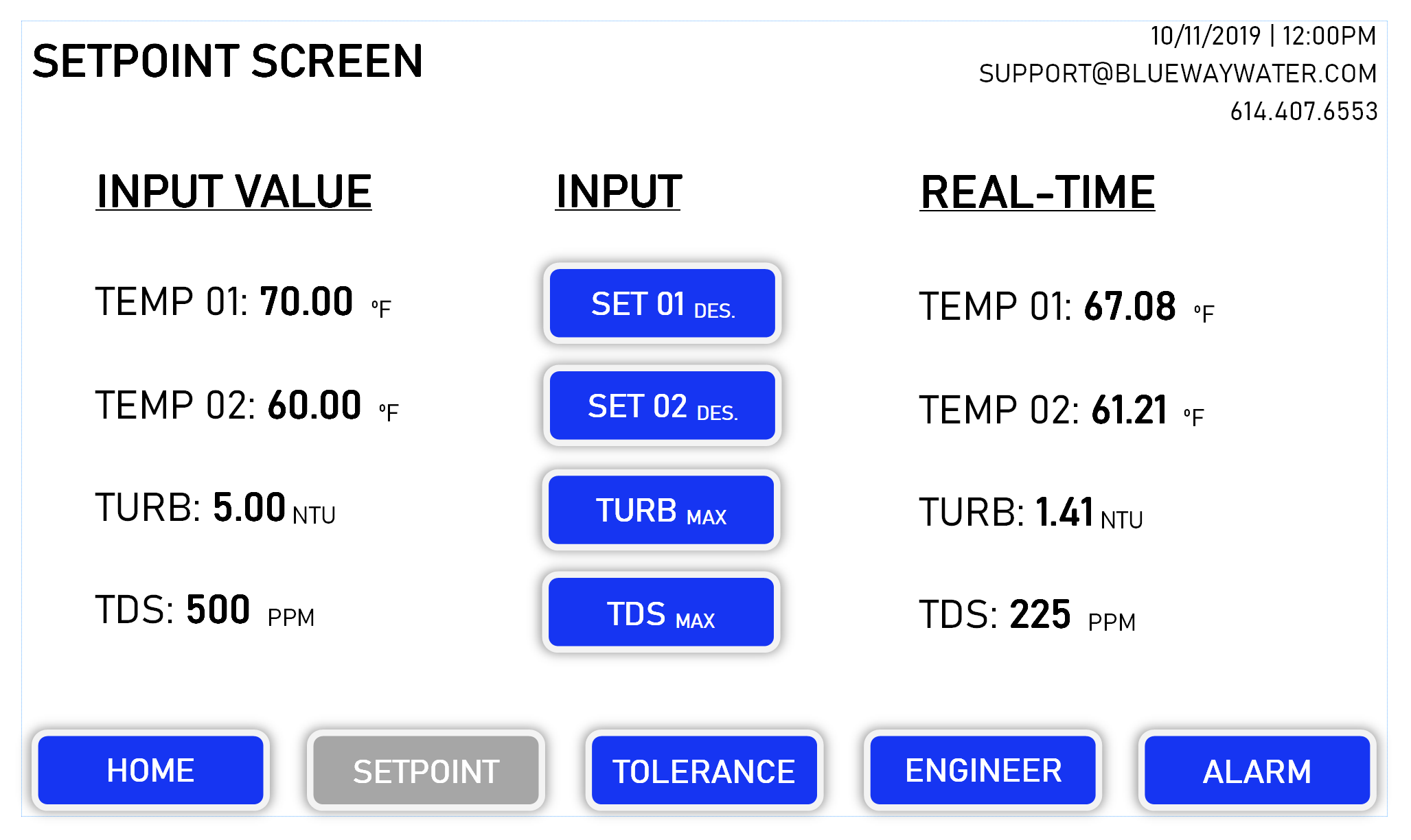 HMI User Screens
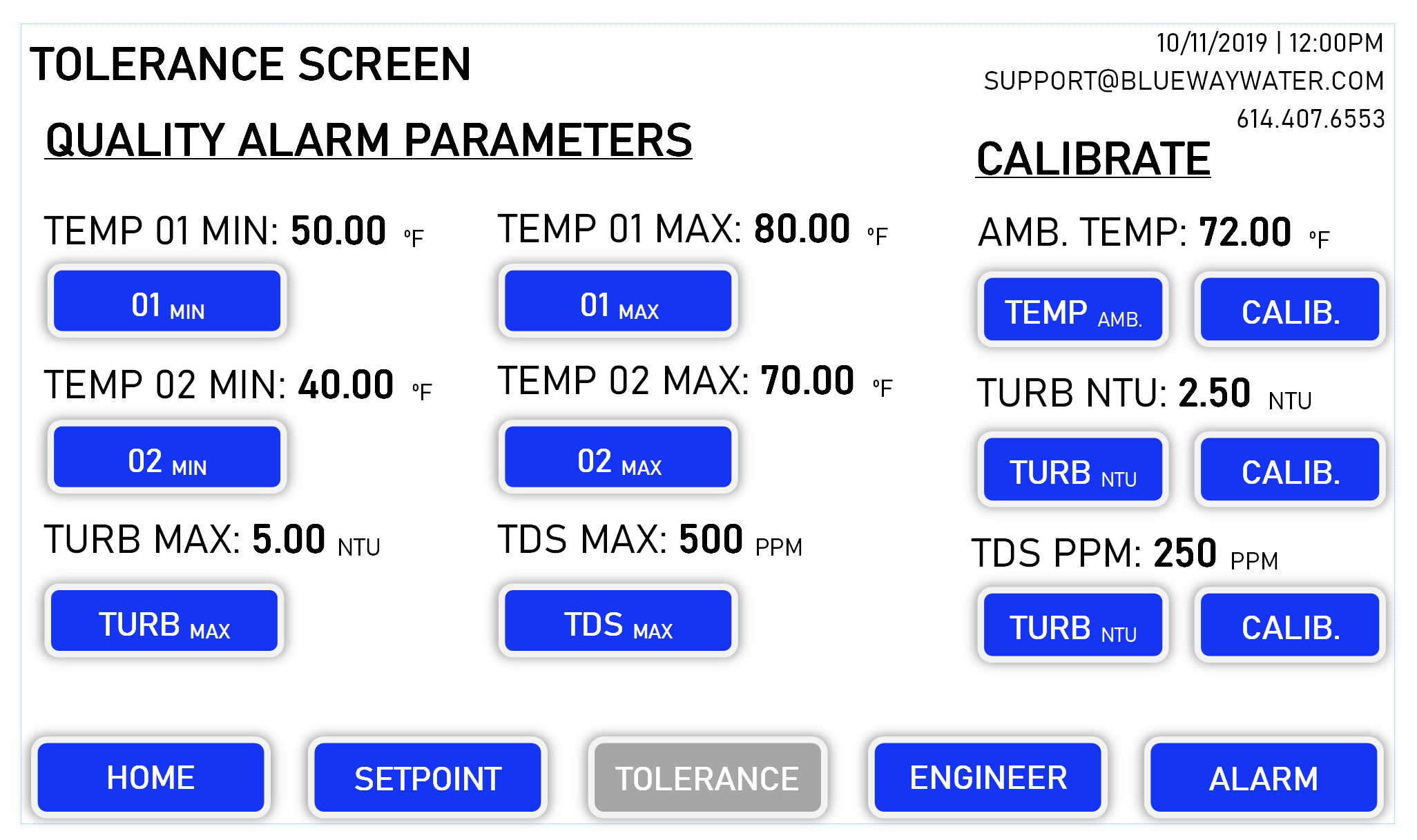 HMI User Screens
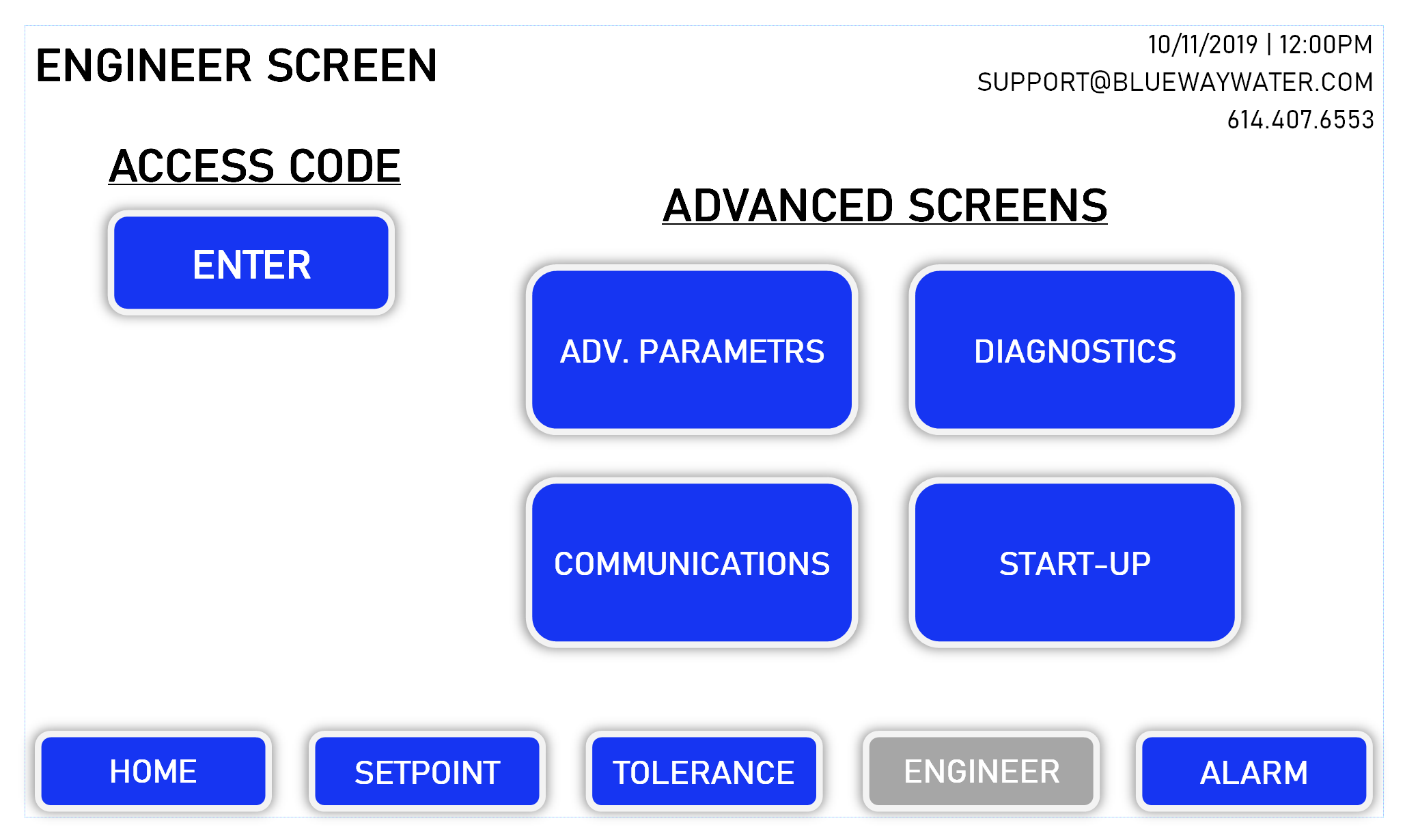 HMI User Screens
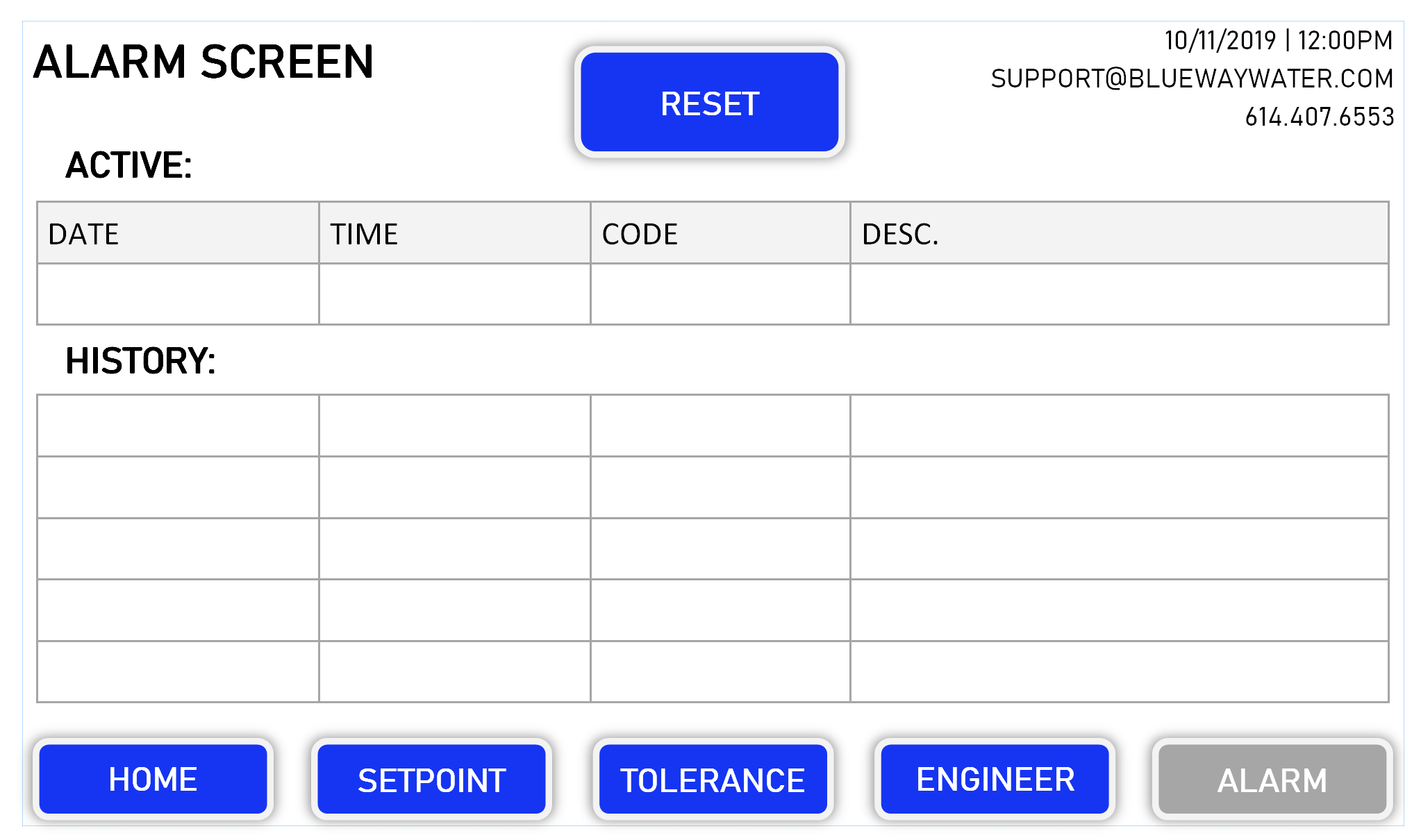 Replacement Parts
TM
ASSURED
REPLACEMENT PARTS
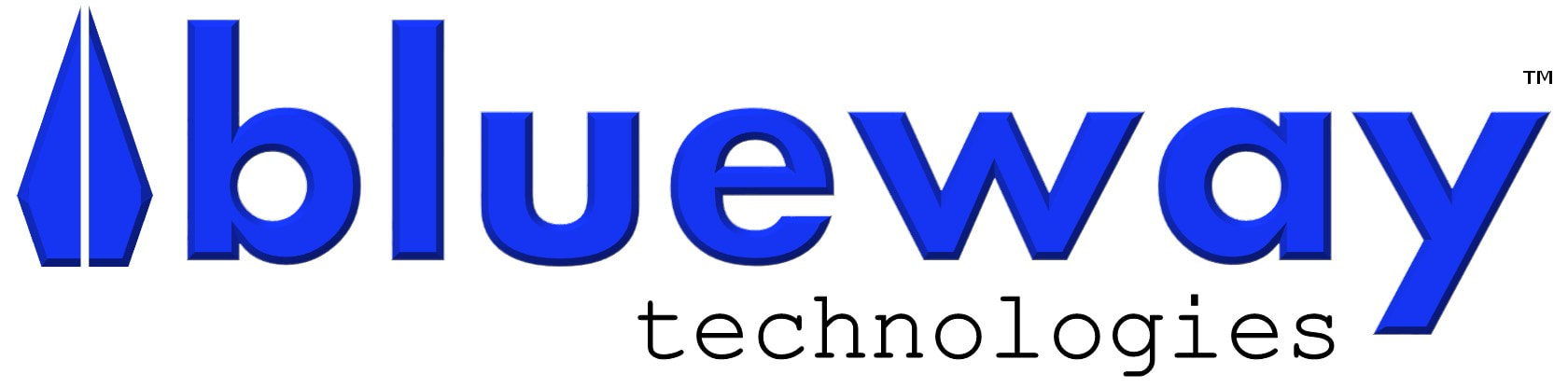 Sanitation Skid
(2) UV – annual
(2) Filter – every 2-3 months
Tank Skid (x2 for HWRS-D)
(1) UV – annual
(1) Sensor Array – every 6 months
Software
Annual Update with Recalibration
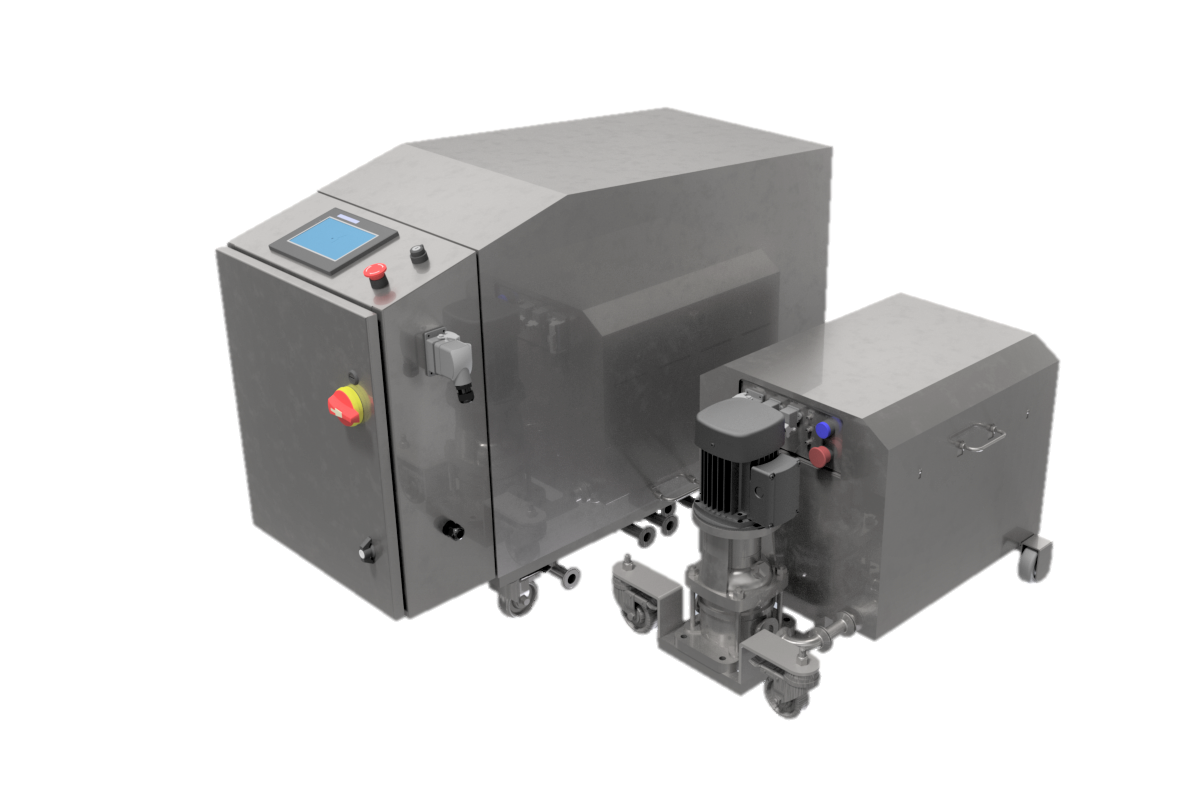 Sanitation & Upkeep
Custom documents provided with each installation
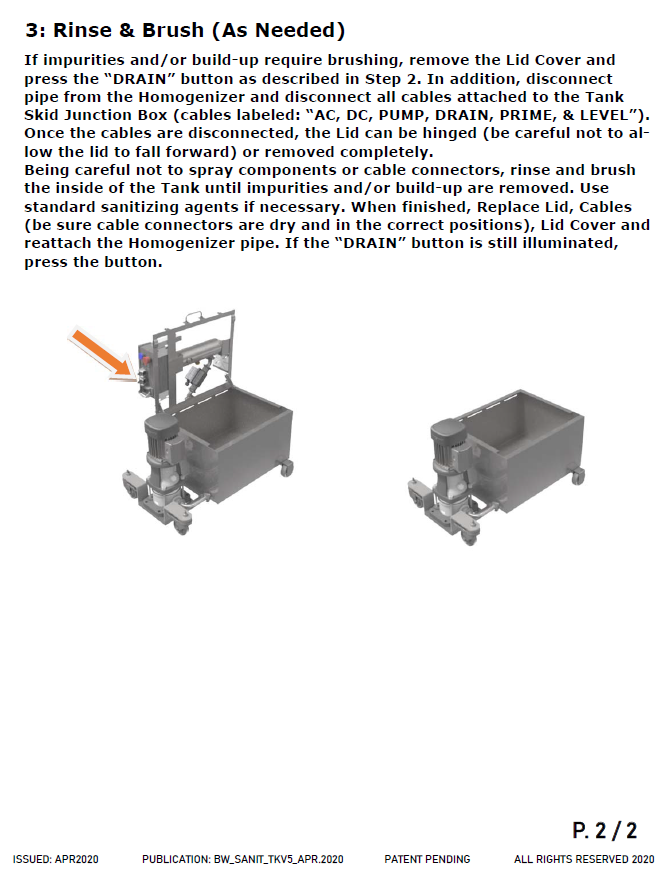 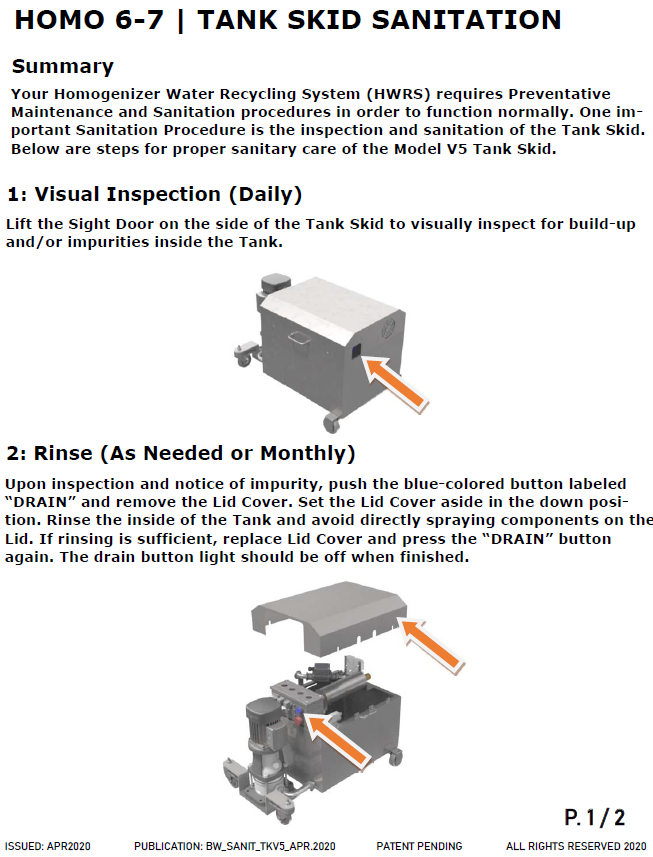 US Water Costs
Water Supply
Wastewater
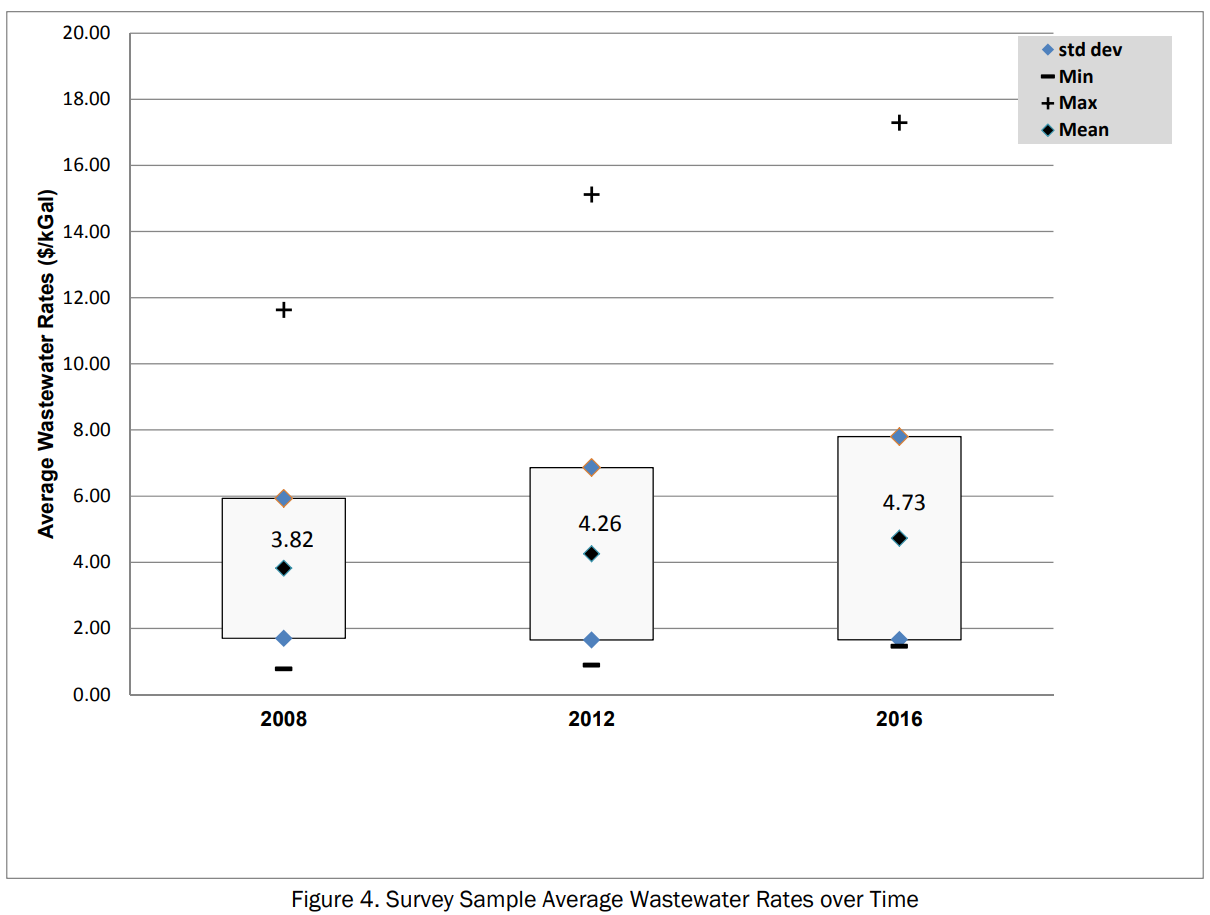 Source: Water and Wastewater Annual Price Escalation Rates for Selected Cities across the United States (https://www.energy.gov/sites/prod/files/2017/10/f38/water_ wastewater_escalation_rate_study.pdf)
Water Stress
Definition: Baseline water stress measures the ratio of total water withdrawals to available renewable surface and groundwater supplies. Water withdrawals include domestic, industrial, irrigation, and livestock consumptive and non-consumptive uses. Available renewable water supplies include the impact of upstream consumptive water users and large dams on downstream water availability. Higher values indicate more competition among users.
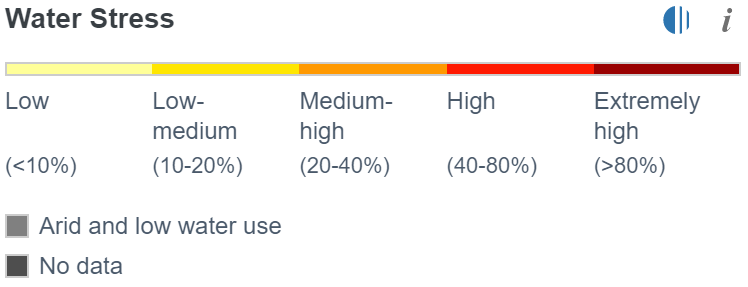 Source: https://www.wri.org/applications/aqueduct/water-risk-atlas/#/?advanced=false&basemap=hydro&indicator=bws_cat&lat=36.89719446989036&lng=-95.86669921875001&mapMode=view&month=1&opacity=0.5&ponderation=DEF&predefined=false&projection=absolute&scenario=optimistic&scope=baseline&timeScale=annual&year=baseline&zoom=5
US Water Stress Map
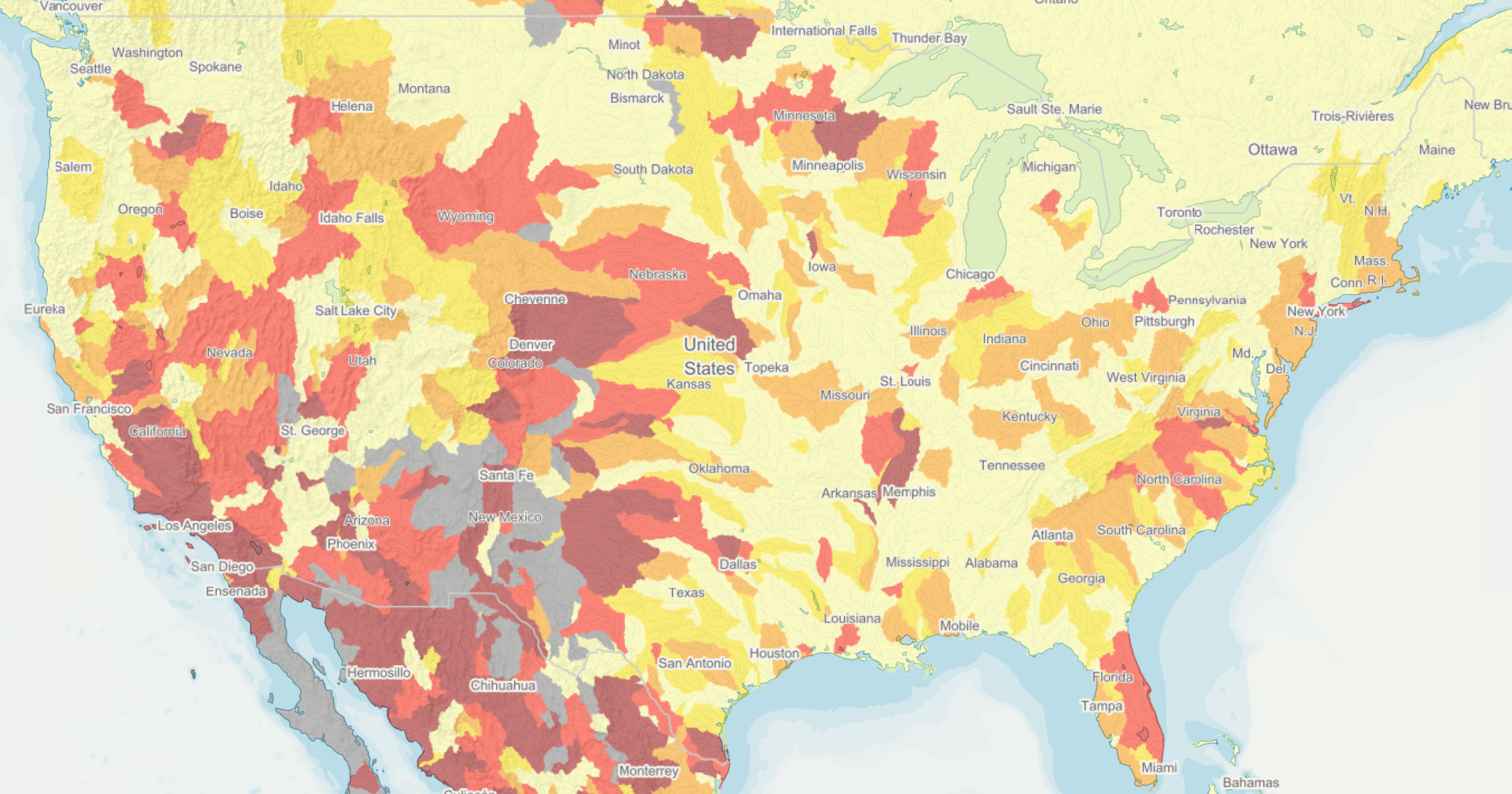 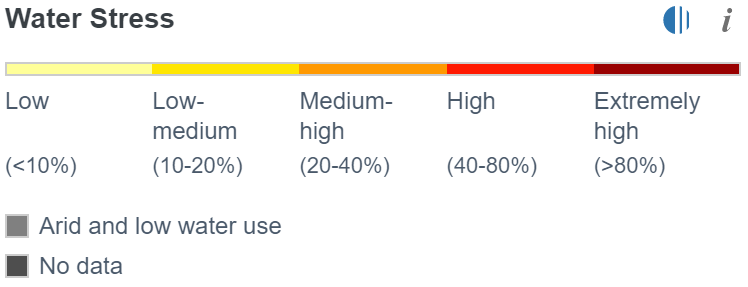 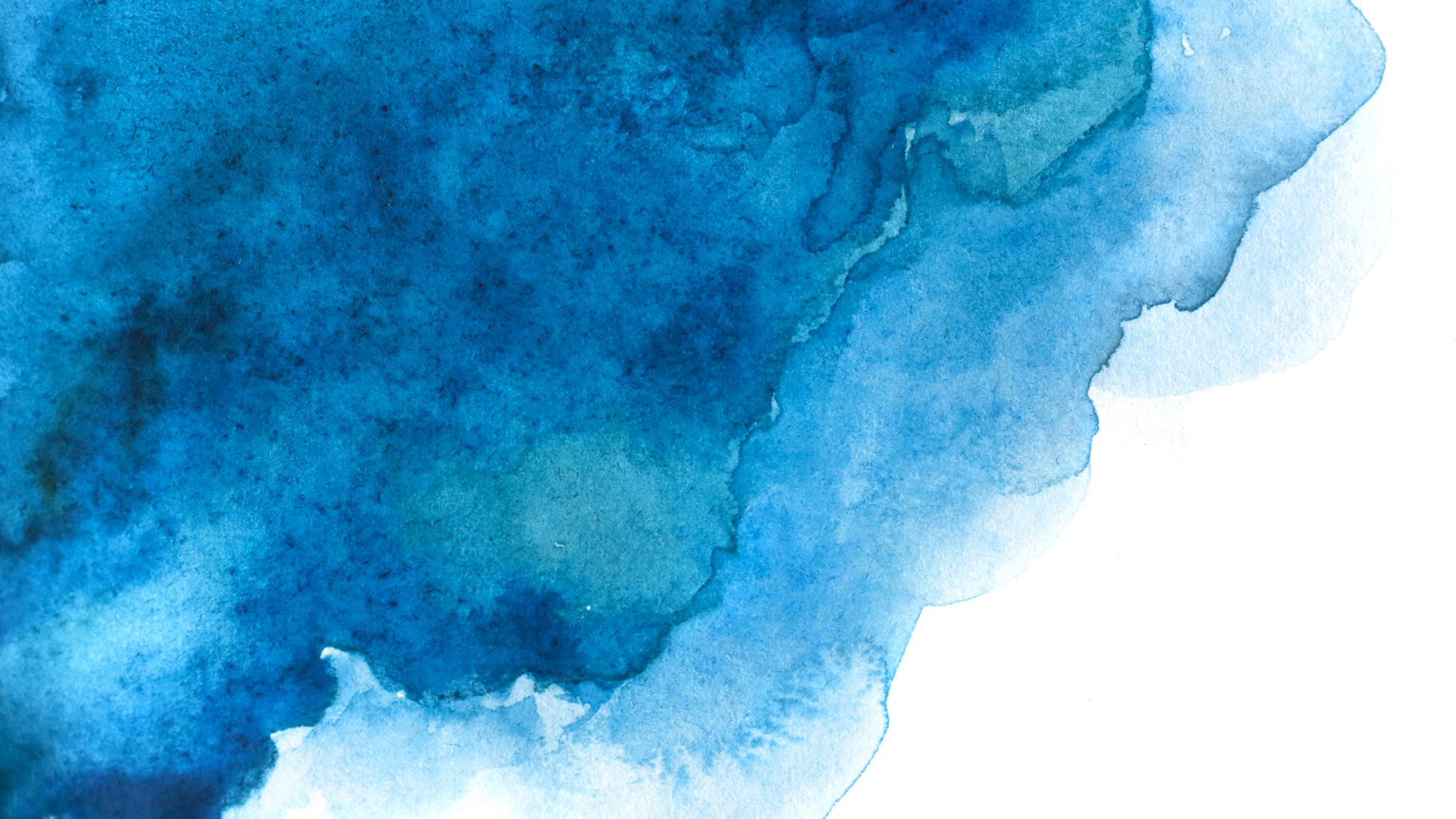 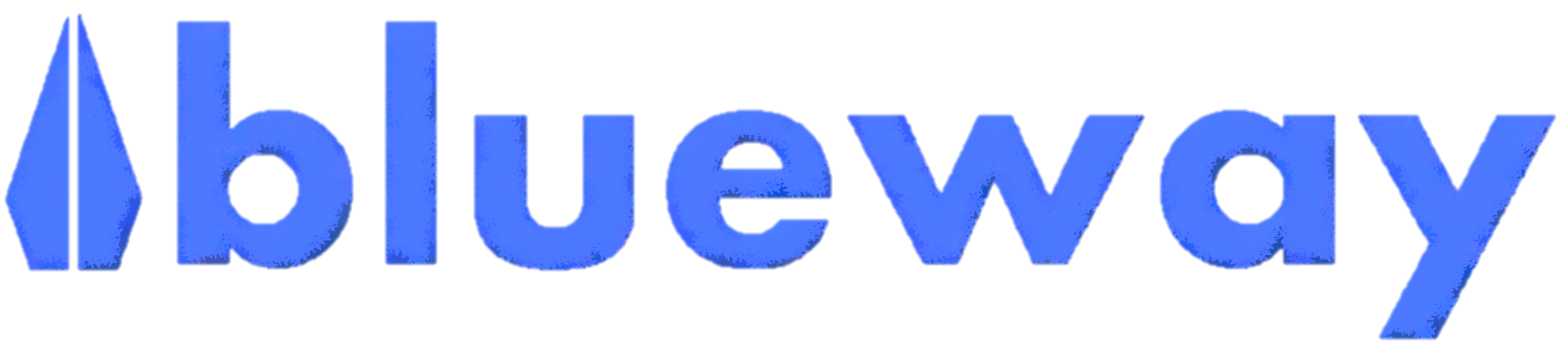